Talking about your day
Numbers 32-69, telling the time
SSCs [en/an], [ain/in]
Y9 French
Term 1.2 - Week 6 - Lesson 23
Catherine Salkeld / Natalie Finlayson / Cath Morris
Artwork by: Chloé Motard

Date updated: 03/08/21
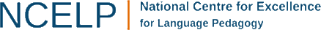 [Speaker Notes: Artwork by Chloé Motard. All additional pictures selected are available under a Creative Commons license, no attribution required.
Native speaker feedback provided by Sarah Brichory.
With thanks to Rachel Hawkes for her input on the lesson material.

Learning outcomes (lesson 1):
Revision of SSCs [en/an], [ain/in]
Introduction of numbers 32-69, telling the time
Word frequency (1 is the most frequent word in French): 
9.1.2.6 (introduce) faim [1986], heure2,3 [99], midi [2483], minuit [3453], soif [4689], peur [755], tort [1652], quarante [2436], cinquante [2273], soixante [3151], donc [145], raison2 [72]
9.1.2.1 (revisit) empêcher [306], pratiquer [1268], respecter [673], risquer [322], château [3510], région [241], essentiel [675], fantastique [4107], historique [902], utile [1003]
8.3.2.6 (revisit) bu [boire - 1879], eu [avoir - 8], pris [prendre - 43], accident [1227], bras [1253], jambe [2472], mal2 [277], maladie [793], petit-déjeuner [>5000], photo [1412], déjà2 [58], pas encore [18/51], ensuite [265]

Source: Lonsdale, D., & Le Bras, Y.  (2009). A Frequency Dictionary of French: Core vocabulary for learners London: Routledge.

The frequency rankings for words that occur in this PowerPoint which have been previously introduced in NCELP resources are given in the NCELP SOW and in the resources that first introduced and formally re-visited those words. 
For any other words that occur incidentally in this PowerPoint, frequency rankings will be provided in the notes field wherever possible.]
en/an
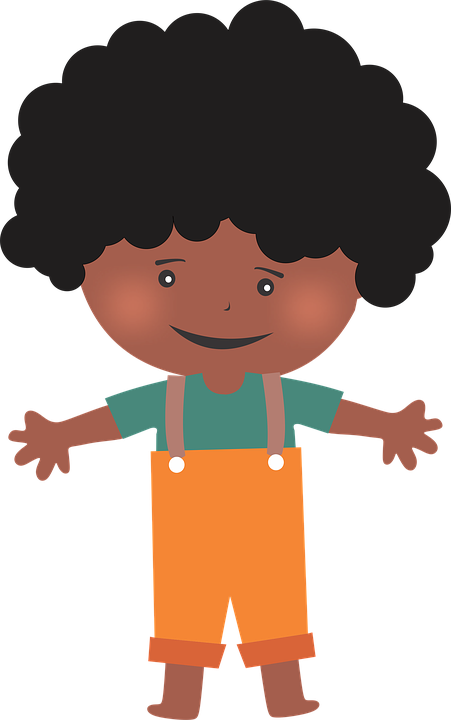 enfant
[Speaker Notes: Timing: 1 minute [2 slides]

Aim: To consolidate SSC [en/an]

Procedure:1. Present the letter(s) and say the [en/an] sound first, on its own. Students repeat it with you.2. Bring up the word ”enfant” on its own, say it, students repeat it, so that they have the opportunity to focus all of their attention on the connection between the written word and its sound.
3. A possible gesture for this would be to mime patting a child on the head/back4. Roll back the animations and work through 1-3 again, but this time, dropping your voice completely to listen carefully to the students saying the [en/an] sound, pronouncing ”enfant” and, if using, doing the gesture.

Word frequency (1 is the most frequent word in French): 
enfant [126].Source: Londsale, D., & Le Bras, Y. (2009). A Frequency Dictionary of French: Core vocabulary for learners London: Routledge.]
ain/in
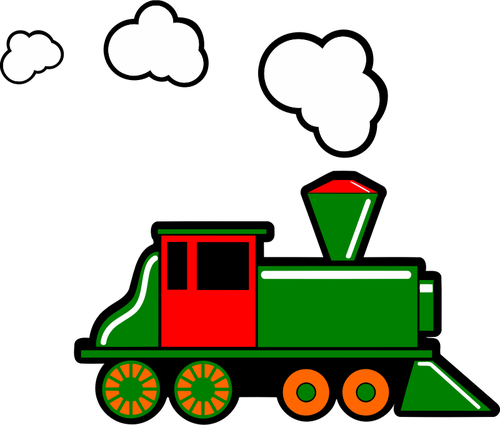 train
[Speaker Notes: Aim: To consolidate SSC [ain/in]

Procedure:1. Present the letter(s) and say the [ain/in] sound first, on its own. Students repeat it with you.2. Bring up the word ”train” on its own, say it, students repeat it, so that they have the opportunity to focus all of their attention on the connection between the written word and its sound.
3. A possible gesture for this would be to move both arms simultaneously forwards and back in a circular motion, simulating the motion of train wheel connecting rods.
4. Roll back the animations and work through 1-3 again, but this time, dropping your voice completely to listen carefully to the students saying the [ain/in] sound, pronouncing ”train” and, if using, doing the gesture.

Word frequency (1 is the most frequent word in French): 
train [232].Source: Londsale, D., & Le Bras, Y. (2009). A Frequency Dictionary of French: Core vocabulary for learners London: Routledge.]
[ain/in] comes from the middle of the mouth. Smile when you say it!
écouter
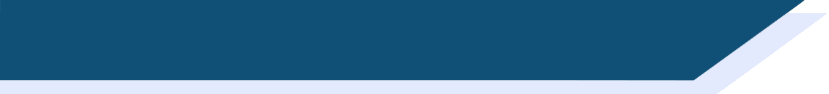 Phonétique
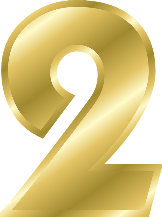 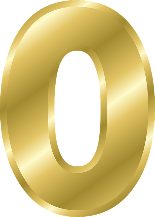 Vingt contains SSC [ain/in].
[en/an] comes from the back of the mouth near the throat. It can feel a bit like swallowing!
Practise saying it:
vingt
vingt
vingt
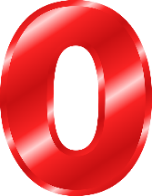 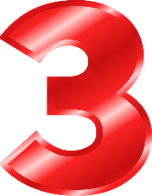 Trente contains SSC [en/an].
trente
Practise saying it:
trente
trente
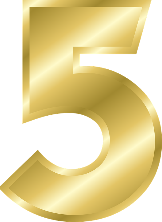 Now practise both together:
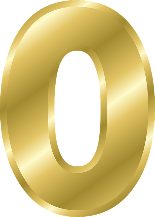 trente
vingt
trente
trente
vingt
trente
vingt
vingt
trente
vingt
Cinquante has both of these SSCs! Practise saying it.
[Speaker Notes: Timing: 3 minutes

Aim: Revision of SSCs [ain/in] and [en/an]. This challenging contrast prepares students to correctly pronounce numbers 20-60, which is one of the themes of this lesson. 

Procedure:
1. Click to reveal examples together with native speaker pronunciation.
2. Click to reveal pronunciation tips. Explain that [ain/in] and [en/an] are both nasal vowels, but they are produced in different parts of the mouth. 
3. Elicit pronunciation to practise contrast as a class.

[en/an] comes from the back of the mouth near the throat – it can feel a bit like you are about to swallow it!]
écouter / écrire
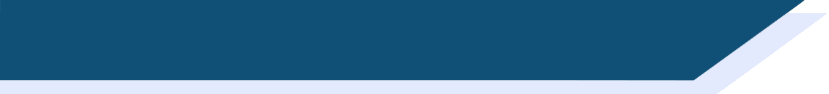 Phonétique
Ce sont quelles SSCs ? Écoute et coche.
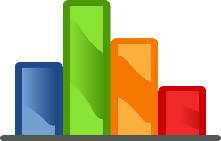 1
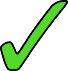 __
__
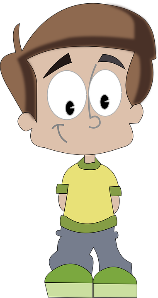 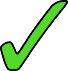 2
__
__
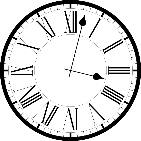 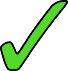 3
__
__
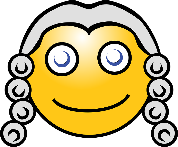 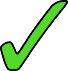 4
__
__
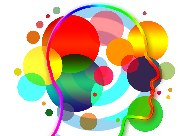 5
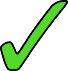 __
__
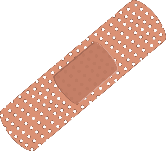 6
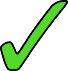 __
__
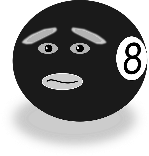 7
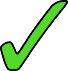 __
__
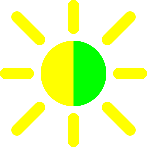 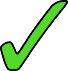 8
__
__
[Speaker Notes: Timing: 5 minutes

Aim: Aural recognition of SSCs [en/an] and [ain/in] in words containing either both sounds, or the same sound twice.

Procedure:
1. Click the buttons on the left to play audio.
2. Students tick to indicate whether they heard [en/an] twice, [ain/in] twice, or one of each (either way round). At higher levels, the full French word may be covered and transcribed.
3. Click to reveal answers.
4. Click to reveal English translations.

Transcript:
tendance
Quentin
enfin
instance
instinct
pansement
incertain
intense

Word frequency (1 is the most frequent word in French): tendance [1158], Quentin [n/a], enfin [349], instance [2278], instinct [4482], pansement [>5000], incertain [3135], intense [2270]
Source: Lonsdale, D., & Le Bras, Y.  (2009). A Frequency Dictionary of French: Core vocabulary for learners London: Routledge.]
grammaire
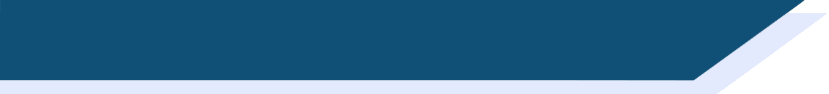 Les numéros 32-69
You already know how to say the numbers 1-31 in French.
Remember, the numbers 17-31 are made up of a combination of numbers in French:
The –ante ending in these numbers has SSC [en/an] and SFE. The - t- is pronounced.
vingt-deux
twenty-two
trente et un
thirty-one
Add a hyphen between the numbers.
Add et before un.
The numbers 32-69 follow the same pattern:
trente-trois
thirty-three
cinquante-sept
fifty-seven
quarante et un
forty-one
soixante-deux
sixty-two
[Speaker Notes: Timing: 2 minutes

Aim: Revision of construction rules for numbers 1-31 and introducing the construction rule for numbers 32-69.

Procedure:
Click through the explanation and examples, eliciting the French for the later examples (note the animation order changes to allow for this).
Ensure understanding.
Draw attention to SSCs [an/en] and SFE in the –ante suffix.]
écouter / écrire
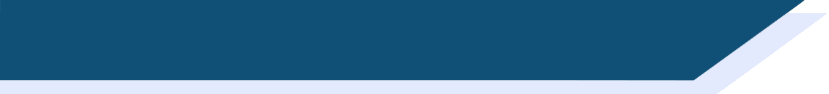 Les numéros
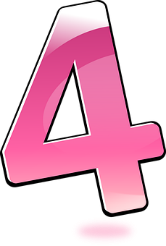 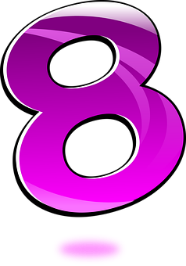 i
trente-quatre
quarante-deux
a
34
42
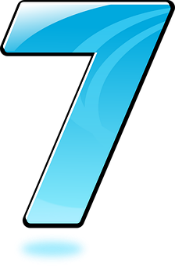 b
j
cinquante-deux
cinquante-neuf
52
59
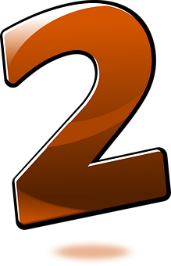 c
k
soixante-trois
quarante-quatre
63
44
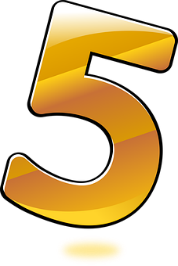 d
l
trente-neuf
trente-huit
39
38
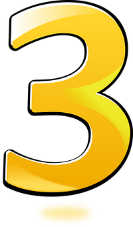 e
m
quarante-cinq
cinquante et un
45
51
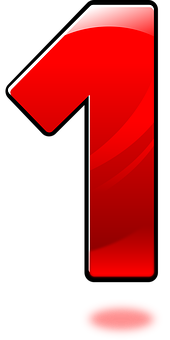 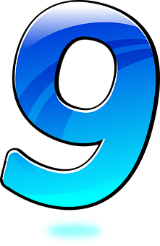 f
n
soixante-sept
quarante-huit
67
48
g
o
cinquante-six
soixante et un
56
61
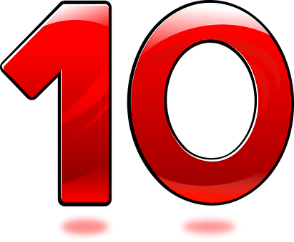 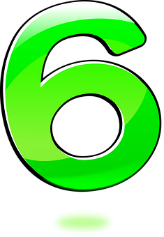 h
p
trente-sept
soixante-cinq
37
65
[Speaker Notes: Timing: 5 minutes [depending on needs of class – teacher can choose to use all or just some examples]

Aim: Aural recognition and spelling of numbers 32-69.

Procedure:
1. Click on a letter to hear a number said aloud.
2. Students write down numbers in digits.
3. Click to reveal answer.
4. Students write the French number in full.
5. Click to reveal answer.
6. Repeat steps 1-5 for each number.

Transcript:
a. trente-quatre
b. cinquante-deux
c. soixante-trois
d. trente-neuf
e. quarante-cinq
f. soixante-sept
g. cinquante-six
h. trente-sept
i. quarante-deux
j. cinquante-neuf
k. quarante-quatre
l. trente-huit
m. cinquante et un
n. quarante-huit
o. soixante et un
p. soixante-cinq

Word frequency of near-cognates used (1 is the most frequent word in French): 
nombre [249]
Source: Lonsdale, D., & Le Bras, Y.  (2009). A Frequency Dictionary of French: Core vocabulary for learners London: Routledge.]
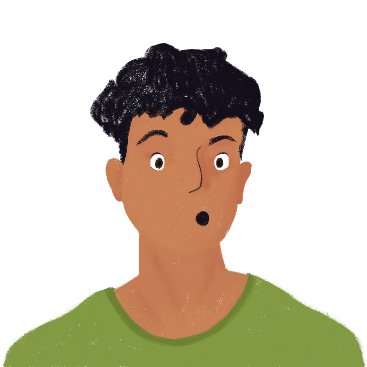 écrire
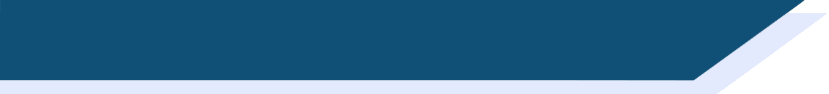 L’hôpital local en chiffres* !
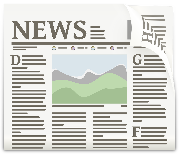 *le chiffre = figure
*la sécurité = safety
Amir lit le journal local. Réécris les numéros en lettres. Puis, traduis les phrases en anglais.
Sixty-four people have already had an accident in this region today. We mustn’t risk accidents!
Soixante-quatre personnes ont déjà eu un accident dans cette région aujourd’hui. Il ne faut pas risquer des accidents !
64 personnes ont déjà eu un accident dans cette région aujourd’hui. Il ne faut pas risquer des accidents !

43 personnes sont à l’hôpital avec une maladie. Le médecin n’a pas encore parlé avec tous ces gens.

32 personnes ont mal à la tête. Elles n’ont pas bu assez d’eau. Empêcher ce problème, c’est essentiel !

55 personnes ont mal aux bras et aux jambes parce qu’elles ont pris des photos dans le château sans respecter les règles de sécurité*. La grande porte historique du château ferme vite !
Quarante-trois personnes sont à l’hôpital avec une maladie. Le médecin n’a pas encore parlé avec tous ces gens.
Forty-three people are at the hospital with an illness. The doctor hasn’t spoken to all these people yet.
Thirty-two people have a headache. They haven’t drunk enough water. Preventing this problem is essential !
Trente-deux personnes ont mal à la tête. Elles n’ont pas bu assez d’eau. Empêcher ce problème, c’est essentiel !
Cinquante-cinq personnes ont mal aux bras et aux jambes parce qu’elles ont pris des photos dans le château sans respecter les règles de sécurité*. La grande porte historique du château ferme vite !
Fifty-five people have sore arms and legs because they took photos in the castle without respecting the safety rules. The big historic door of the castle closes quickly!
[Speaker Notes: Timing: 5 minutes

Aim: Written production of French numbers; written recognition of new and revisited vocabulary in a longer context.

Procedure:
1. Students read sentences and re-write them with numbers in full.
2. Click to reveal.
3. Students translate sentences into English to check understanding.
4. Click to reveal translations.

Word frequency of unknown words used (1 is the most frequent word in French): 
chiffre [749], sécurité [478]
Source: Lonsdale, D., & Le Bras, Y.  (2009). A Frequency Dictionary of French: Core vocabulary for learners London: Routledge.]
info
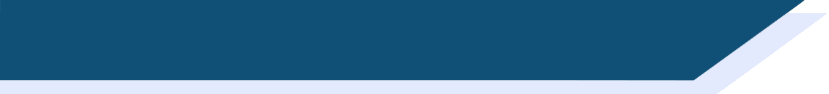 Telling the time
The question word is different! Quelle ? (which) in French, what? in English.
You already know one meaning of heure (hour). Here is another meaning (time of day).
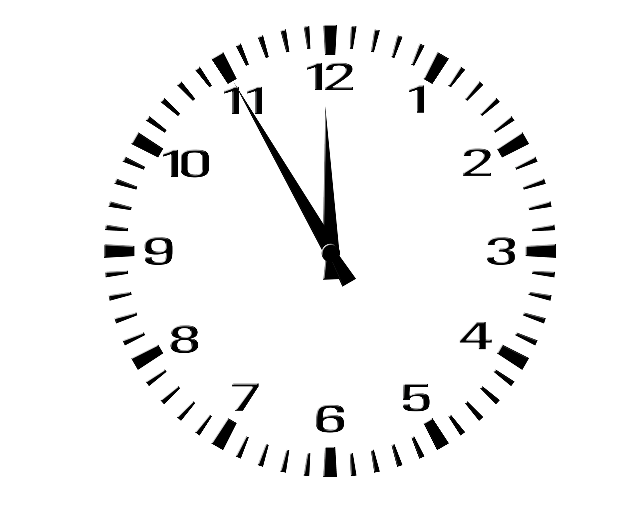 To ask what time it is in French, we say:
What time is it?
Quelle heure est-il ?
In casual conversation, you might also hear:À quelle heure tu manges ?Unusually, the verb and subject are not inverted.
To ask what time something happens, we use the phrase:
à quelle heure… ?
(at) what time…?
À quelle heure va-t-il au collège ?Il va au collège à quelle heure ?
À quelle heure manges-tu ?
Tu manges à quelle heure ?
(At) what time do you eat?
(At) what time does he go to school?
[Speaker Notes: Timing: 4 mins [slide 1/2]

Aim: Introduction to telling and asking about the time.

Procedure:
1. Click through explanations and examples.
2. Ensure understanding.]
info
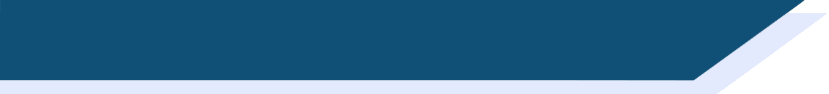 Telling the time
The ‘s’ isn’t needed when it’s one o’clock.
Il est une heure.
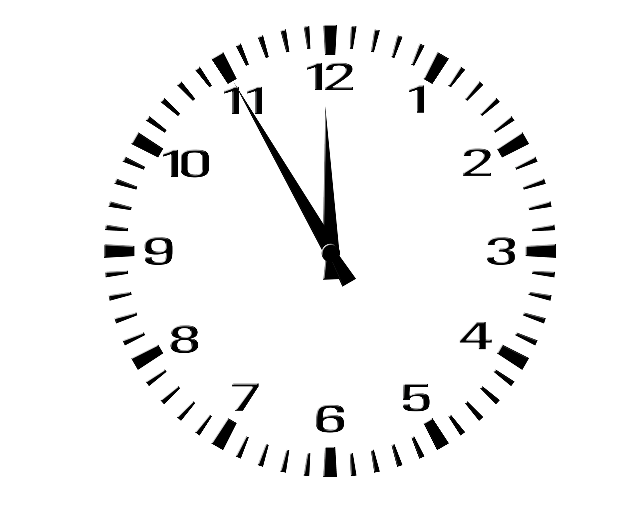 The hours and minutes are sometime separated by ‘h’ to represent heures.
To say what time it is in French, we use:
Il est + [number] + heure(s) + [minutes]
Il est dix heures cinquante. Il est 10h50.
It’s ten fifty. It’s 10:50.
Some exceptions:
Il est minuit. It’s midnight.
Il est midi. It’s midday.
In French, the 24-hour clock is used a lot more than in English. In English, we use the 12-hour clock with ‘am’ and ‘pm’ instead,
To say at what time something happens, we use à.
Je mange à 18h15. Je mange à dix-huit heures quinze.
I eat at 6.15 pm. I eat at six fifteen pm.
[Speaker Notes: [slide 2/2]

Procedure:
1. Draw attention to the cross-linguistic difference between use of the 24 hours clock in French and use of a.m. / p.m. in English. Ensure students are aware that times from 00:00-11.59 are equivalent to a.m., and 12:00-23:59 to p.m.]
lire
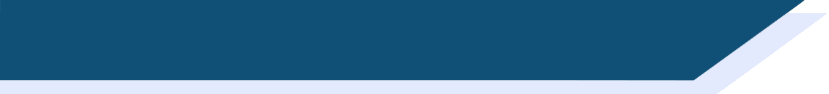 Le samedi d’Amir
Écris les heures en numéros.
Now write the times in 12-hour time, using am or pm.
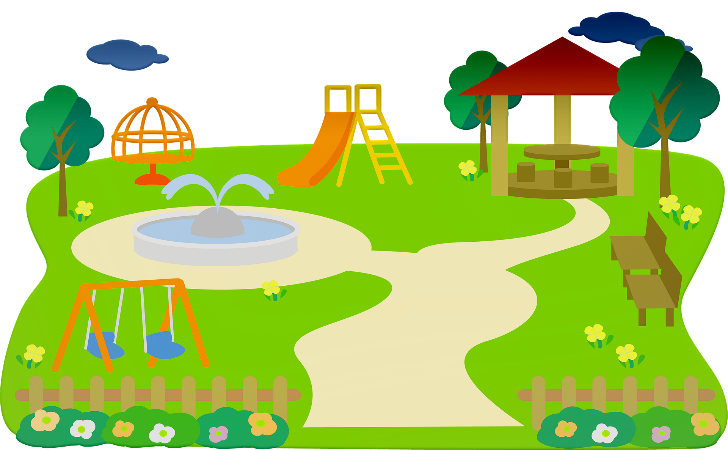 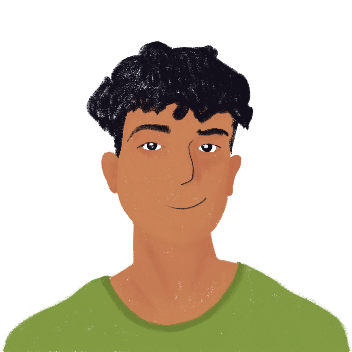 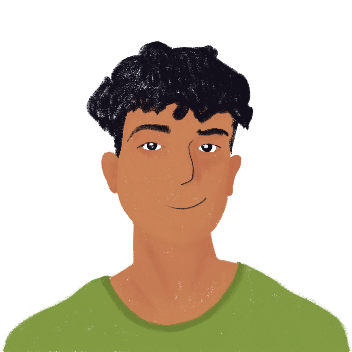 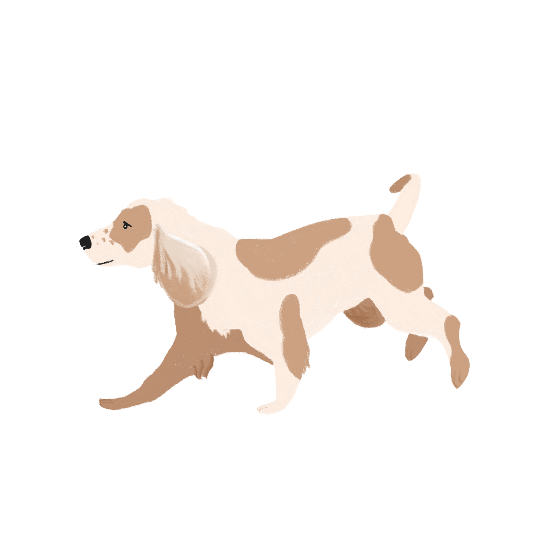 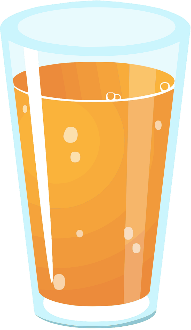 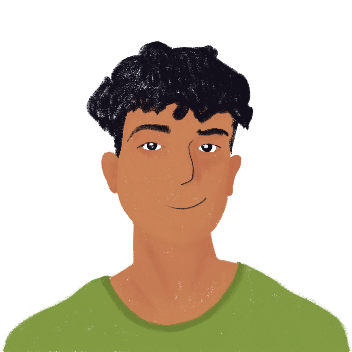 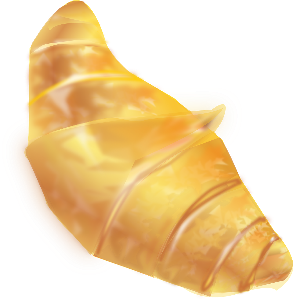 13h45
10:30am
1:45pm
10h30
À dix heures trente, Amir prend le petit-déjeuner.
À treize heures quarante-cinq, il va au parc avec Apollon.
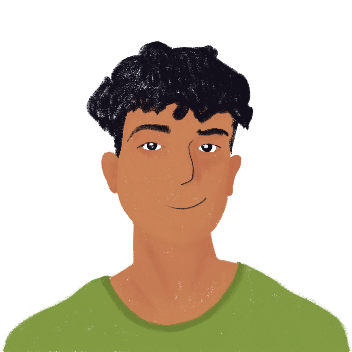 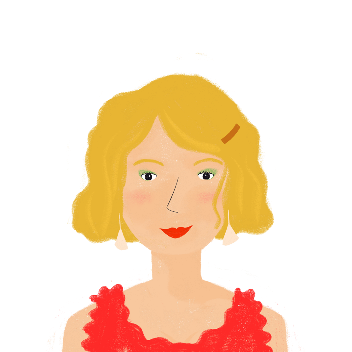 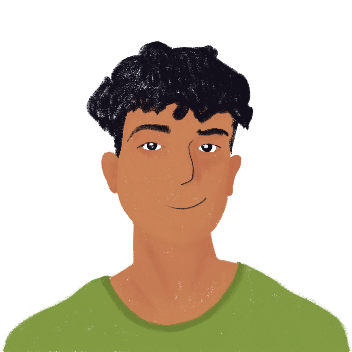 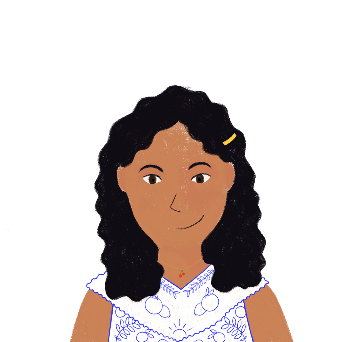 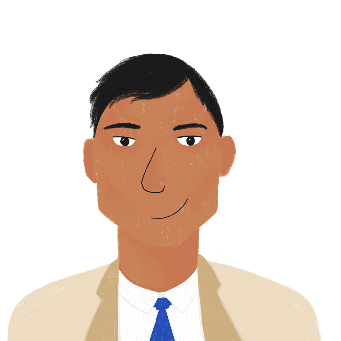 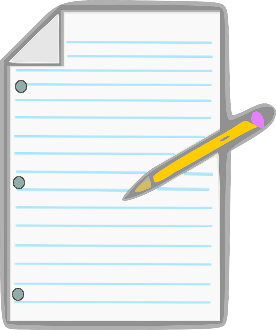 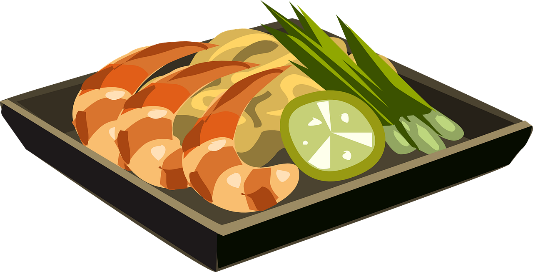 4:35pm
16h35
16h35
19h15
7:15pm
À dix-neuf heures quinze, il mange avec sa famille.
À seize heures trente-cinq, il fait ses devoirs d’anglais.
[Speaker Notes: Timing: 3 minutes

Aim: Written comprehension of French times.

Procedure:
1. Students rewrite the times in bold in numbers.
2. Click to reveal the answers.
3. Students read the sentences aloud.
4. Click to reveal instruction for a follow-up task.
5. Students write the times using the 12-hour clock with am or pm.
6. Answers revealed on clicks.]
écrire
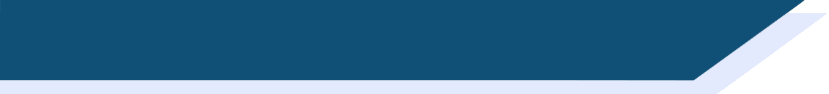 Le samedi d’Océane
Écris les heures en mots.
Now write the times in 12-hour time, using am or pm.
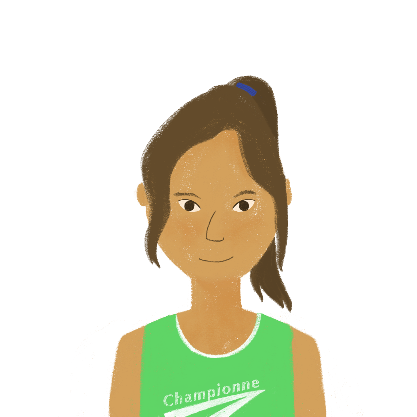 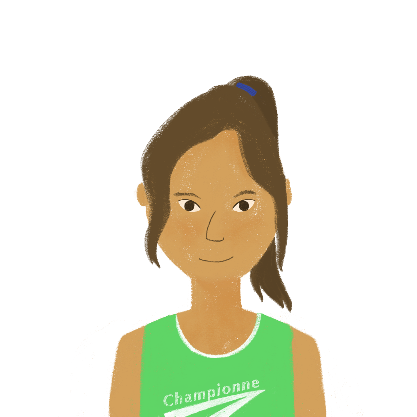 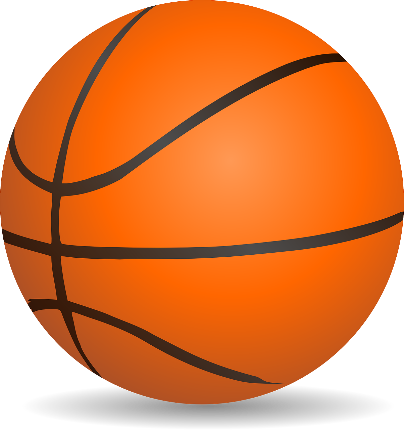 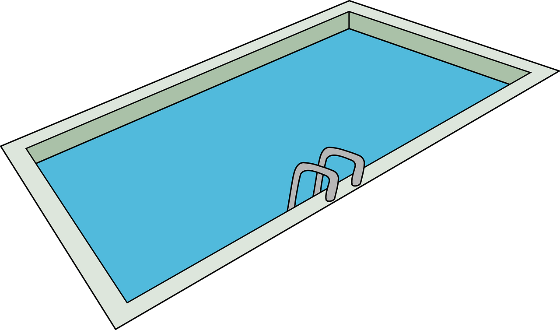 huit heures trente
8:30am
11:20am
onze heures vingt
À 8h30, Océane fait de la natation.
À 11h20, elle joue au basket.
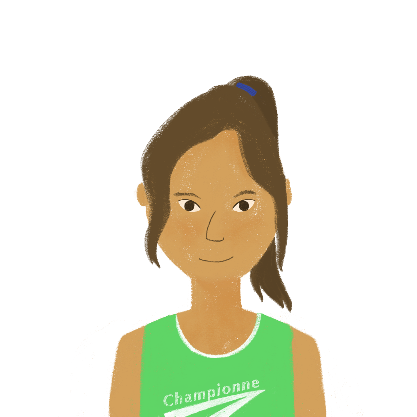 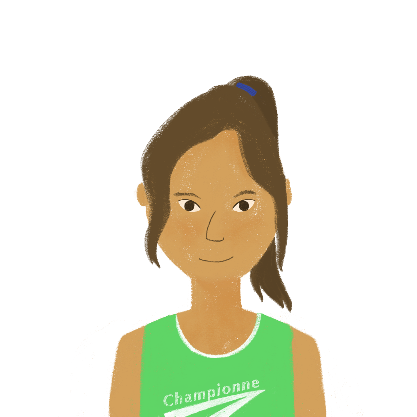 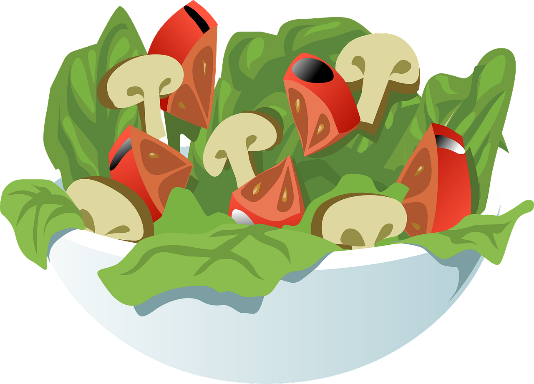 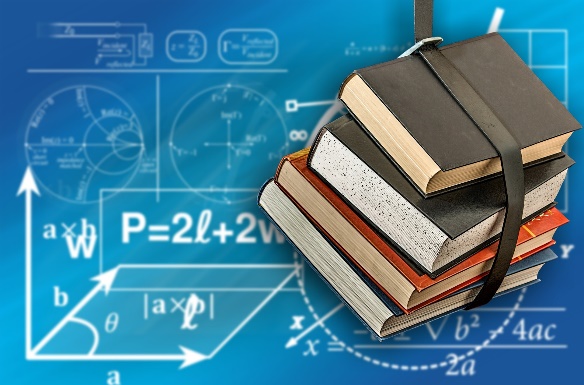 treize heures quarante
treize heures quarante
quatorze heures quarante-cinq
quatorze heures quarante-cinq
À 14h45, elle étudie.
À 13h40, elle prend le déjeuner.
[Speaker Notes: Timing: 3 minutes

Aim: Written production of French times.

Procedure:
1. Students rewrite the times in bold in words.
2. Click to reveal the answers.
3. Students read the sentences aloud.
4. Click to reveal instruction for a follow-up task.
5. Students write the times using the 12-hour clock with am or pm.
6. Answers revealed on clicks.

Word frequency of unknown words used (1 is the most frequent word in French): 
basket [>5000]
Source: Lonsdale, D., & Le Bras, Y.  (2009). A Frequency Dictionary of French: Core vocabulary for learners London: Routledge.]
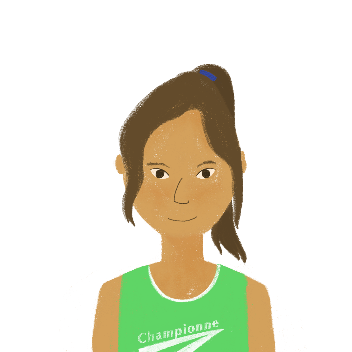 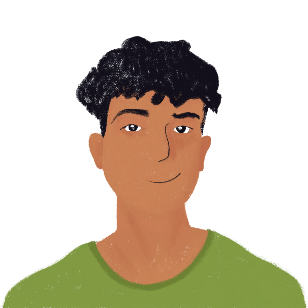 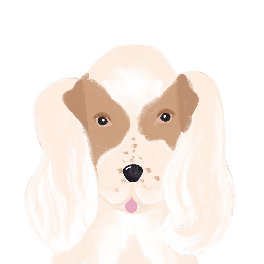 lire
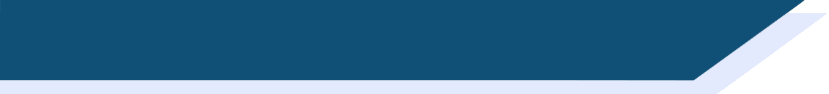 La vie d’Apollon
Apollon va chez Océane ce weekend. Océane a des questions sur sa vie. Choisis les bonnes expressions et écris ‘?’ ou ‘?/.’
Here, the intonation tells us whether the sentence is a statement or a question.
1. À quelle heure / À 8h10 prend-il le petit déjeuner
1. À quelle heure prend-il le petit déjeuner ?
5. À quelle heure / À 12h45 préfère-t-il jouer au foot
5. À quelle heure préfère-t-il jouer au foot ?
2. Il boit de l’eau à quelle heure ?
2. Il boit de l’eau à quelle heure / à 8h30
2. Il boit de l’eau à 8h30 ./?
6. À quelle heure / À 1540 regarde-t-il la télé
6. À quelle heure regarde-t-il la télé ?
3. Il va au parc à quelle heure ?
7. Il mange à quelle heure ?
3. Il va au parc à 10h10 ./?
3. Il va au parc à quelle heure / à 10h10
7. Il mange à quelle heure / à 18h15
7. Il mange à 18h15 ./.?
4. Il joue dans le jardin à midi ./?
4. Il joue dans le jardin à quelle heure / à midi
8. À quelle heure/À 21h30 dort-il
8. À quelle heure dort-il ?
4. Il joue dans le jardin à quelle heure ?
[Speaker Notes: Timing: 5 minutes

Aim: Written recognition of phrases for asking and telling the time; word order practice.

Procedure:
1. Students choose the correct phrase to complete each message.
2. Students choose whether each message must end a question mark, or whether it could be either a statement or an intonation question.
3. Click to reveal answers. Where the answer could be either, discuss and practice flat/rising intonation to distinguish between questions and statements.
4. Click on answers to hear audio

Transcript:
À quelle heure prend-il le petit déjeuner ?
Il boit de l’eau à 8h30. Il boit de l’eau à 8h30 ?Il boit de l’eau à quelle heure ?
Il va au parc à 10h10. Il va au parc à 10h10 ?
Il va au parc à quelle heure ?
Il joue dans le jardin à midi. Il joue dans le jardin à midi ?
Il joue dans le jardin à quelle heure ?
À quelle heure préfère-t-il jouer au foot ?
À quelle heure regarde-t-il la télé ?
Il mange à 18h15. Il mange à 18h15 ?
Il mange à quelle heure ?
À quelle heure dort-il ?

Word frequency of cognates used (1 is the most frequent word in French): 
expression [952]
Source: Lonsdale, D., & Le Bras, Y.  (2009). A Frequency Dictionary of French: Core vocabulary for learners London: Routledge.]
parler
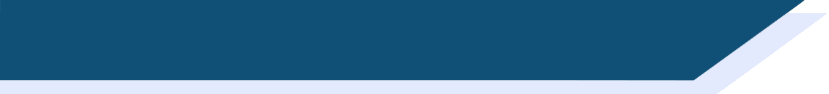 À quelle heure … ?
Shy’m commence à vingt heures trente.
Shy’m commence à quelle heure ?
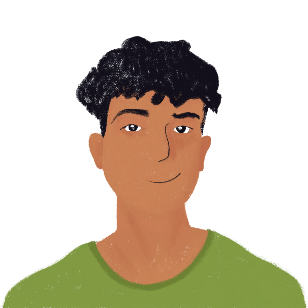 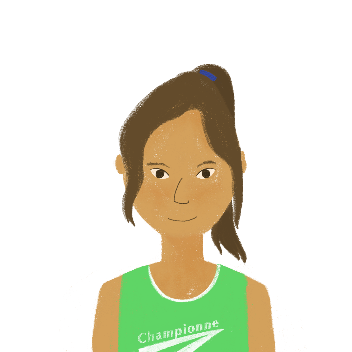 À quelle heure prend-on le déjeuner ?
On prend le déjeuner à treize heures quinze.
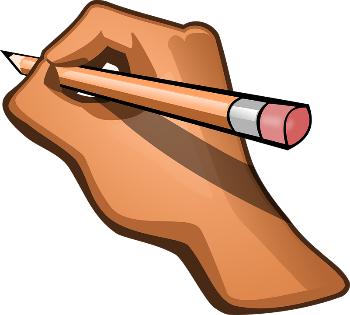 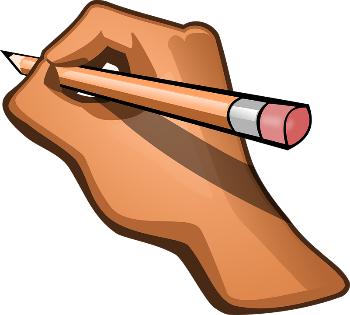 20h30	  Shy’m 
1.15pm   prendre le déjeuner
8.30pm Shy’m (commencer)13h15 	  prendre le déjeuner
_______
______
[Speaker Notes: Timing: 6 minutes. Slide 1/2.

Aim: Oral production of times in questions and statements.

Procedure:
1. Tell students they are going to work together to find out at what time things are happening. One student will ask about events at a music festival, and the other will ask about evening plans.
2. Work through the example on this slide. Students suggest a question Océane might ask to find the information to fill the gap on her card.
3. Click to reveal suggested answer.
4. Students suggest what Amir’s response might be.
5. Click to reveal suggested answer.
6. Repeat steps 2-5 for Amir’s card.
7. Print and distribute rolecards.
8. Students ask each other questions to find out what time things are happening. Encourage students to ask two intonation questions and two inversion questions.
9. Students look at each other’s rolecards to check answers.

Word frequency of cognates used (1 is the most frequent word in French):festival [3858]
Source: Lonsdale, D., & Le Bras, Y.  (2009). A Frequency Dictionary of French: Core vocabulary for learners London: Routledge.]
parler
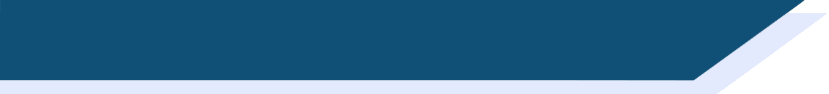 À quelle heure… ?
Partenaire A

Tu veux aller au festival de musique. Réponds aux questions de ton/ta partenaire.

19h20	Daft Punk
19h40	Alpha Wann
20h00	Stromae
21h30	Christine and the Queens

Ton/ta partenaire fait beaucoup de choses aujourd’hui ! Trouve les heures.

_____ 		jouer au foot
_____		manger au restaurant
_____		aller au magasin
_____		finir les devoirs
Partenaire B

Tu veux aller au festival de musique. Trouve les heures des shows.

_____	Daft Punk (jouer)
_____	Alpha Wann (arriver)
_____	Stromae (chanter)
_____	Christine and the Queens (commencer)

Tu fais beaucoup de choses aujourd’hui ! Réponds aux questions de ton/ta partenaire.

16h10	jouer au foot
17h45	aller au magasin
18h30	finir les devoirs
19h15	manger au restaurant
[Speaker Notes: Slide 2/2]
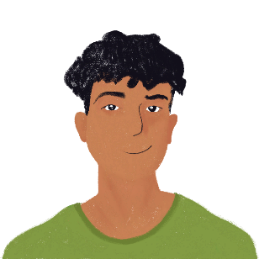 écrire
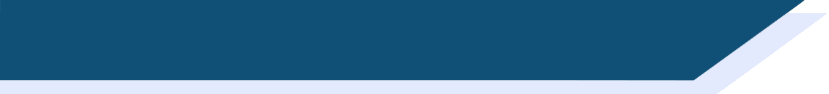 Au cinéma
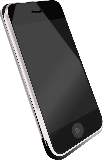 Maman, j’ai raté l’avion ! commence à quatorze heures cinq.
[Home Alone – literally ‘Mum, I’ve missed the plane!’]
Amir est au cinéma. Il regarde la liste des films de Noël et il écrit un message à Océane.  Finis le message. Écris les heures en mots.
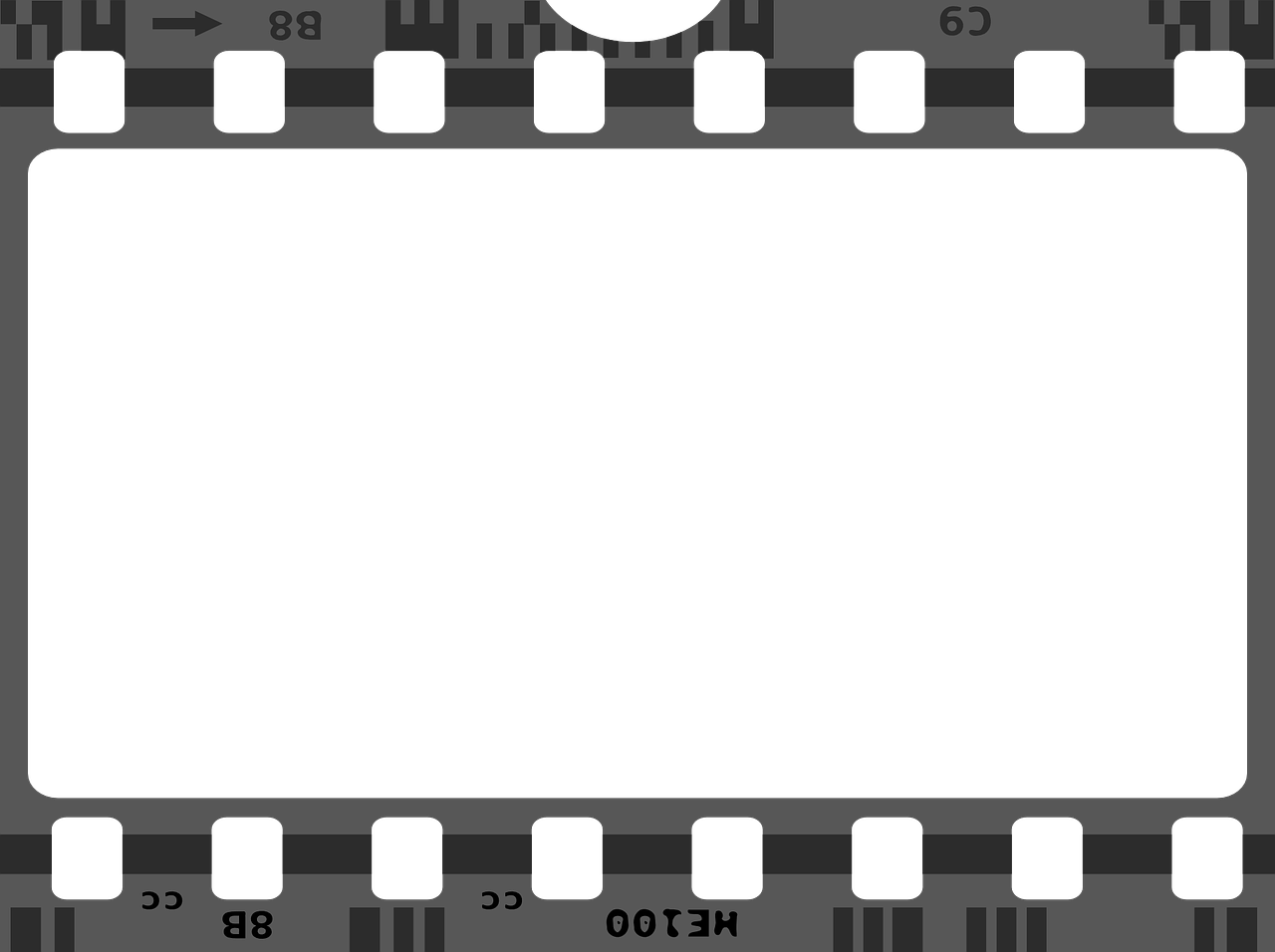 Le Pôle Express commence à treize heures vingt-cinq.
[The Polar Express]
L’étrange Noël de Monsieur Jack commence à quatorze heures cinquante-cinq.
[The Nightmare Before Christmas – literally ‘Mr Jack’s Strange Christmas’]
Le Pôle Express						13h25
Maman, j’ai raté l’avion !				14h05
L’étrange Noël de Monsieur Jack			14h55
Le Miracle de la 34e Rue				15h20
La Reine des Neiges					15h45
Les Chroniques de Noël				16h10
Mission : Noël : Les aventures de la famille Noël	16h40
Noël blanc						17h15
Mission : Noël : Les aventures de la famille Noël commence à seize heures quarante.
[Arthur Christmas – literally ‘Mission: Christmas – The Adventures of the Christmas Family’]
Le Miracle de la 34e Rue commence à quinze heures vingt.
[Miracle on 34th Street]
La Reine des Neiges commence à quinze heures quarante-cinq.
[Frozen – literally ‘The Snow Queen’]
Tu veux venir au cinéma aujourd’hui ? Tu peux choisir le film.

Le Pôle Express commence à __________.
Maman, j’ai raté l’avion commence à…
Les Chroniques de Noël commence à seize heures dix.
[The Christmas Chronicles]
Noël blanc commence à dix-sept heures quinze.
[White Christmas]
[Speaker Notes: Timing: 8 minutes

Aim: Written production of times in longer contexts.

Procedure:
1. Students write sentences to say what time each film starts.
2. Click to reveal answers.
3. Students use their vocabulary knowledge to infer the English titles of the films if time allows.

English film titles:
Le Pôle Express – The Polar Express
Maman, j’ai rate l’avion – Home Alone
L’étrange Noël de Monsieur Jack – The Nightmare Before Christmas
Le Miracle de la 34e Rue – Miracle on 34th Street
La Reine des Neiges – Frozen
Les Chroniques de Noël –The Christmas Chronicles
Mission : Noël : Les aventures de la famille Noël – Arthur Christmas
Noël blanc – White Christmas

Word frequency of unknown words used (1 is the most frequent word in French): 
raté (rater) [2553], étranger [2159], reine [2809], chronique [3078]

Word frequency of cognates used (1 is the most frequent word in French):
pole [3165], express [>5000], miracle [2638], mission [627], aventure [2090]
Source: Lonsdale, D., & Le Bras, Y.  (2009). A Frequency Dictionary of French: Core vocabulary for learners London: Routledge.]
Talking about your day
Uses of avoir and être to talk about feelings and states
SSCs [en/an], [ain/in]
Y9 French
Term 1.2 - Week 6 - Lesson 26
Catherine Salkeld / Natalie Finlayson / Cath Morris
Artwork by: Chloé Motard

Date updated: 06/11/21
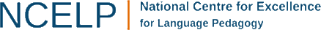 [Speaker Notes: Artwork by Chloé Motard. All additional pictures selected are available under a Creative Commons license, no attribution required.
Native speaker feedback provided by Sarah Brichory.
With thanks to Rachel Hawkes for her input on the lesson material.

Learning outcomes (lesson 2):
Revision of SSCs [en/an], [ain/in]
Introduction of uses of avoir and être to talk about feelings and states
Word frequency (1 is the most frequent word in French): 
9.1.2.6 (introduce) faim [1986], heure2, 3 [99], midi [2483], minuit [3453], soif [4689], peur [755], tort [1652], quarante [2436], cinquante [2273], soixante [3151], donc [145], raison2 [72]
9.1.2.1 (revisit) empêcher [306], pratiquer [1268], respecter [673], risquer [322], château [3510], région [241], essentiel [675], fantastique [4107], historique [902], utile [1003]
8.3.2.6 (revisit) bu [boire - 1879], eu [avoir - 8], pris [prendre - 43], accident [1227], bras [1253], jambe [2472], mal2 [277], maladie [793], petit-déjeuner [>5000], photo [1412], déjà2 [58], pas encore [18/51], ensuite [265]

Source: Lonsdale, D., & Le Bras, Y.  (2009). A Frequency Dictionary of French: Core vocabulary for learners London: Routledge.

The frequency rankings for words that occur in this PowerPoint which have been previously introduced in NCELP resources are given in the NCELP SOW and in the resources that first introduced and formally re-visited those words. 
For any other words that occur incidentally in this PowerPoint, frequency rankings will be provided in the notes field wherever possible.]
en/an
quand ?
grand
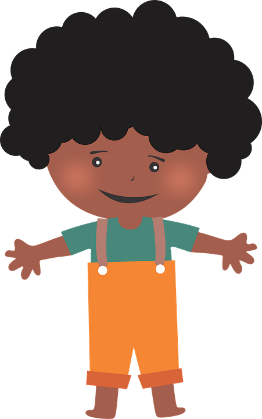 ?
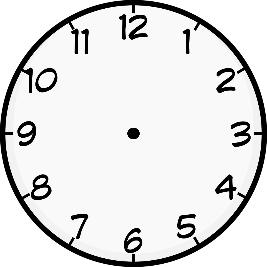 enfant
encore
penser
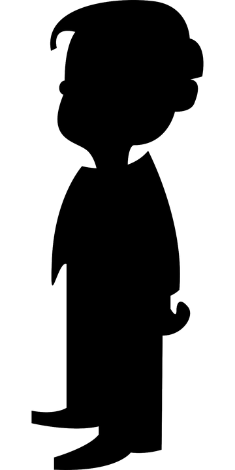 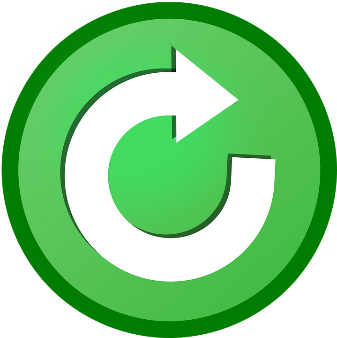 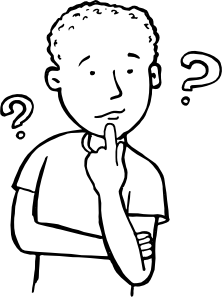 prendre
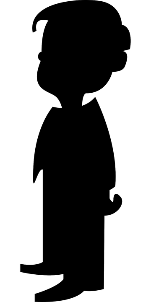 [to take]
[Speaker Notes: Timing: 1 minute [2 slides]

Aim: To consolidate SSC [en/an]

Procedure:
1. Introduce and elicit the pronunciation of the individual SSC [en/an] and then the source word again ‘enfant’ (with gesture, if using).2. Then present and elicit the pronunciation of the five cluster words.
The cluster words have been chosen for their high-frequency, from a range of word classes, with the SSC (where possible) positioned within a variety of syllables within the words (e.g. initial, 2nd, final etc.). Additionally, we have tried to use words that build cumulatively on previously taught SSCs (see the Phonics Teaching Sequence document) and do not include new SSCs. Where new SSCs are used, they are often consonants which have a similar symbol-sound correspondence in English.
Word frequency (1 is the most frequent word in French): grand [59]; quand [119] penser [116]; prendre[43]; encore [51]; enfant [126].Source: Londsale, D., & Le Bras, Y. (2009). A Frequency Dictionary of French: Core vocabulary for learners London: Routledge.]
ain/in
matin
fin
[end]
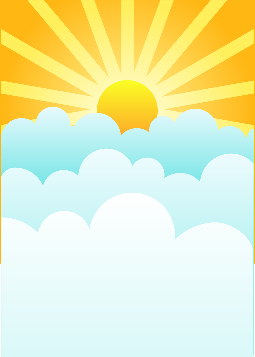 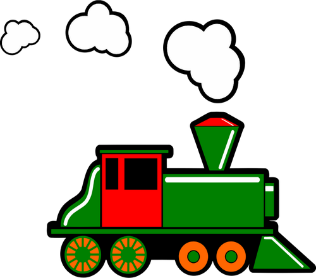 vingt
train
main
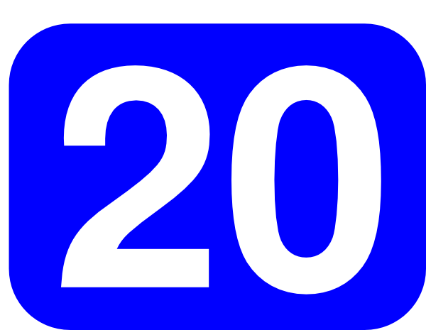 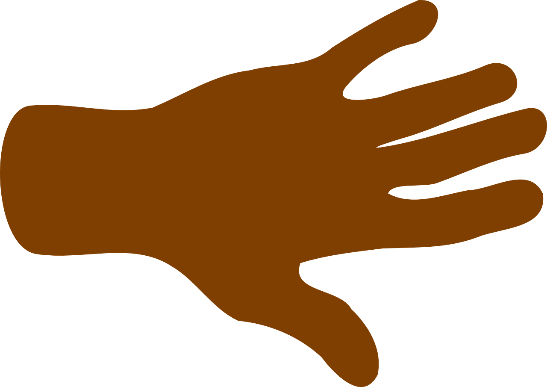 maintenant
[now]
[Speaker Notes: Aim: To consolidate SSC [ain/in]

Procedure:
1. Introduce and elicit the pronunciation of the individual SSC [ain/in] and then the source word again ‘train’ (with gesture, if using).2. Then present and elicit the pronunciation of the five cluster words.
The cluster words have been chosen for their high-frequency, from a range of word classes, with the SSC (where possible) positioned within a variety of syllables within the words (e.g. initial, 2nd, final etc.). Additionally, we have tried to use words that build cumulatively on previously taught SSCs (see the Phonics Teaching Sequence document) and do not include new SSCs. Where new SSCs are used, they are often consonants which have a similar symbol-sound correspondence in English.
Word frequency (1 is the most frequent word in French): fin [111]; matin [442] vingt[1273]; maintenant [192]; main [418]; train [232].Source: Londsale, D., & Le Bras, Y. (2009). A Frequency Dictionary of French: Core vocabulary for learners London: Routledge.]
lire / parler
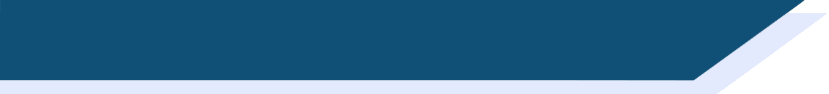 Virelangues
Romain Leblanc se plaint : il y a de grands sapins dans le bain !
(Romain Leblanc is complaining: there are big fir trees in the bath!)
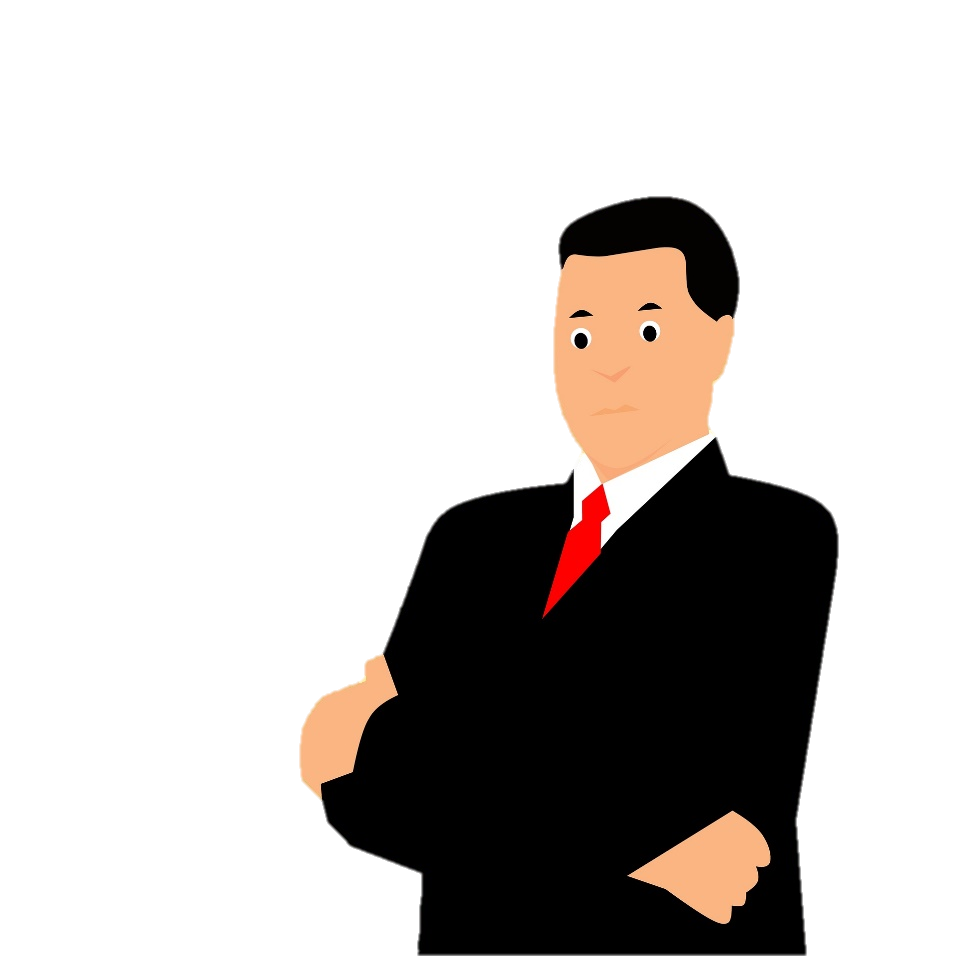 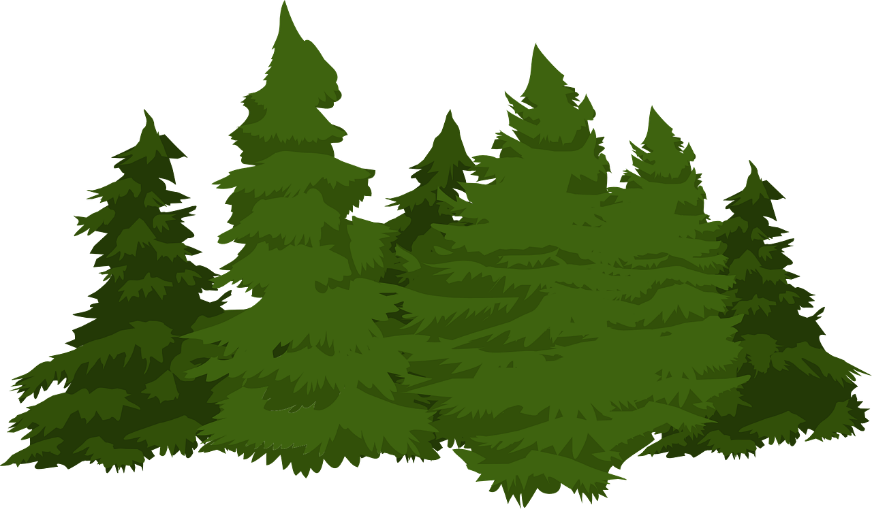 a
b
c
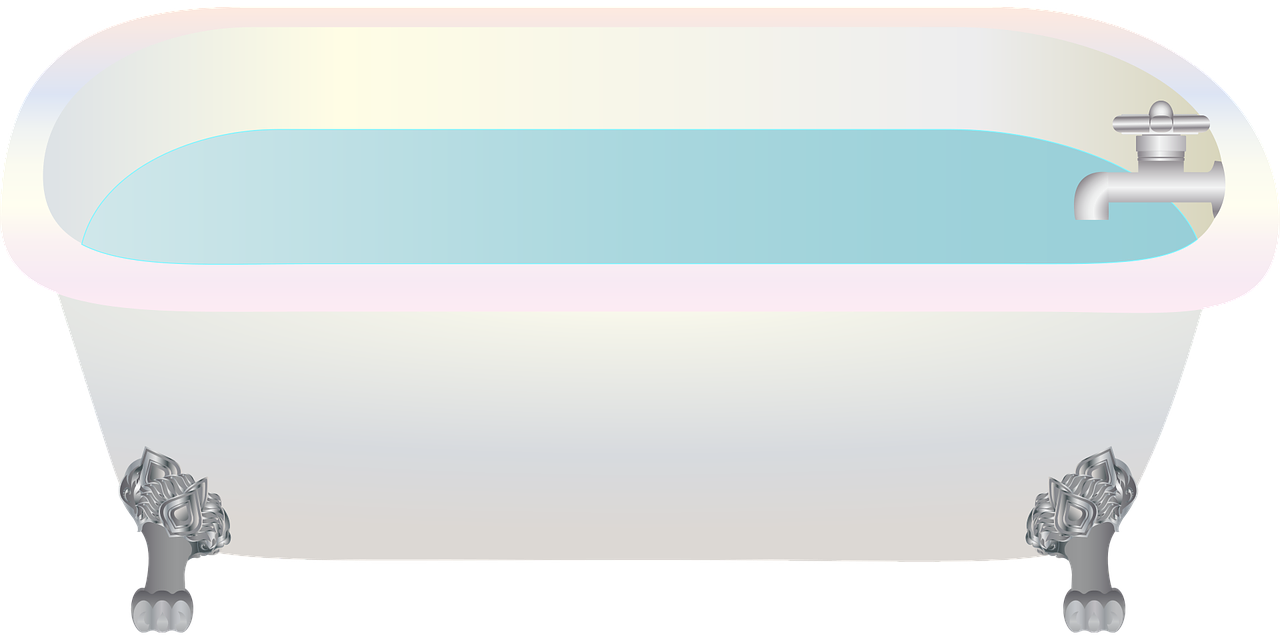 [Speaker Notes: Timing: 5 minutes [slide 1/5]

Aim: Oral production of SSCs [en/an] and [ain/in] in senences.

Procedure:
1. Read the tongue twister.
2. Click to hear example pronunciation (a = slow; b = fast; c = very fast).
3. Click to reveal English translations.
4. Repeat on next slides (5 tongue twisters in total).

Transcript:
Romain Leblanc se plaint : il y a de grands sapins dans le bain !

Word frequency of unknown words used (1 is the most frequent word in French): se plaint (se plaindre), sapin, bain, Roumain, soudain, tente (tenter), dent, sain

Word frequency of cognates used (1 is the most frequent word in French):
danser, romancière (romancier), craint (craindre), vendre, dentist, patient

Source: Lonsdale, D., & Le Bras, Y.  (2009). A Frequency Dictionary of French: Core vocabulary for learners London: Routledge.]
lire / parler
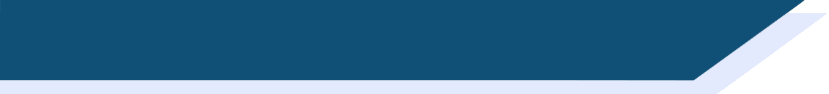 Virelangues
Le prochain train lent pour Romorantin, c’est quand ?
(When is the next slow train to Romorantin?)
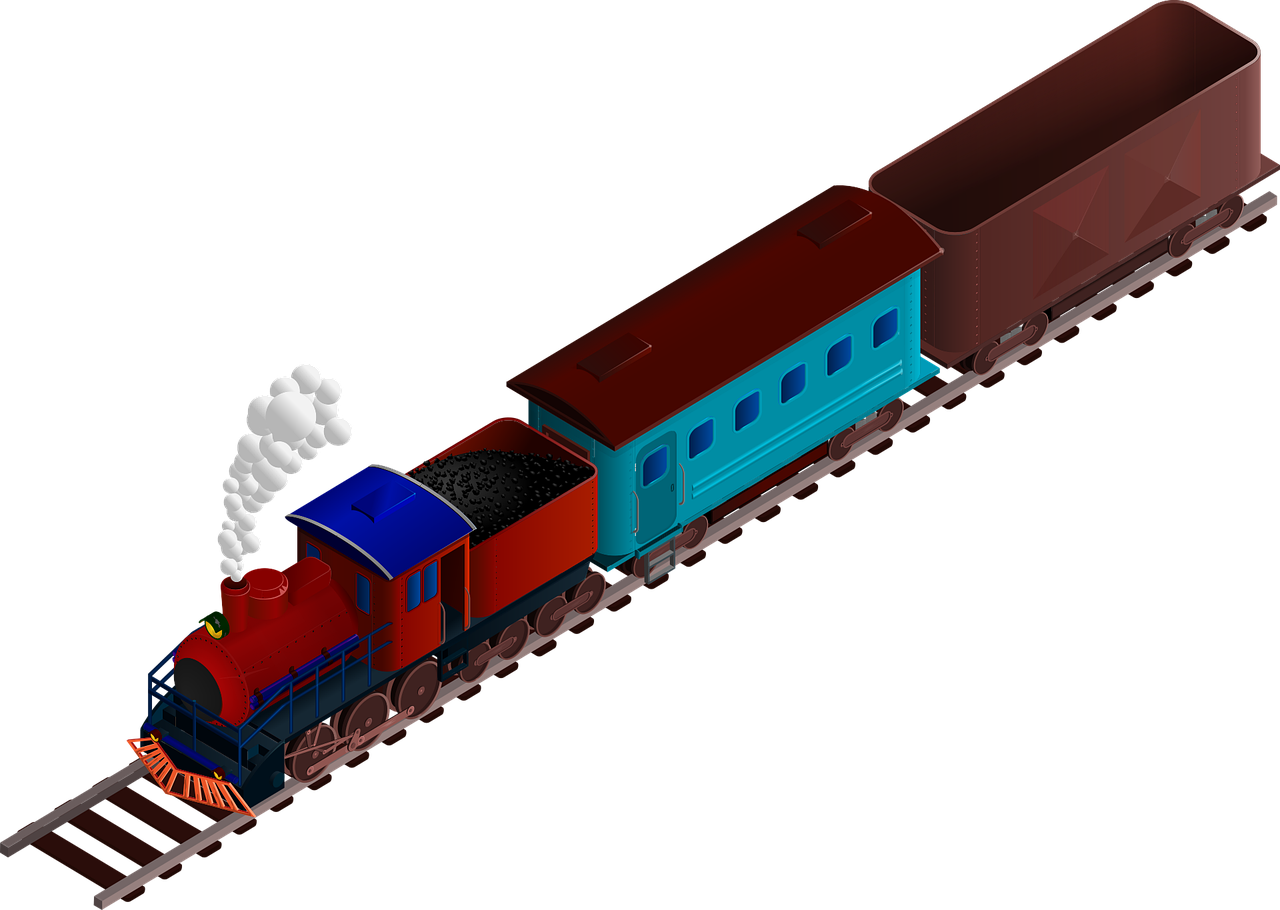 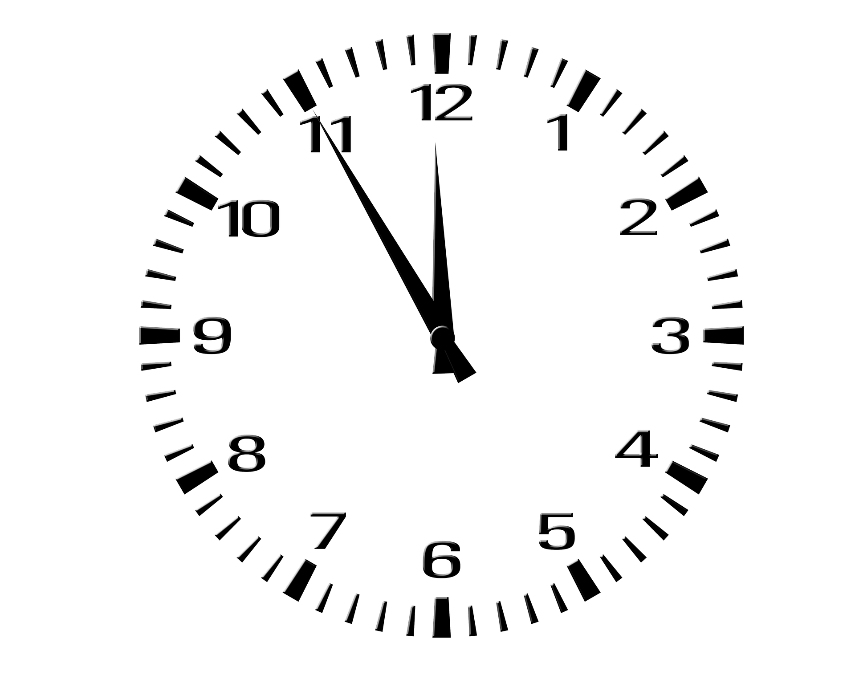 a
b
c
[Speaker Notes: Slide 2/5

Transcript:
Le prochain train lent pour Romarantin, c’est quand ?]
lire / parler
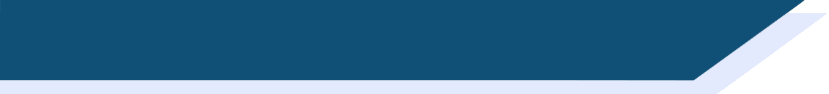 Virelangues
Alain l’Anglais danse lentement maintenant.
(Alain the Englishman dances slowly now.)
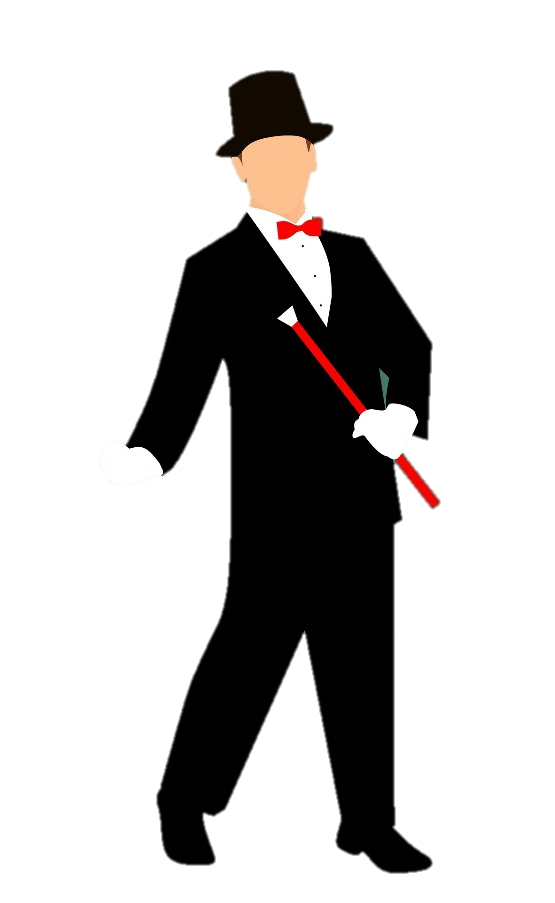 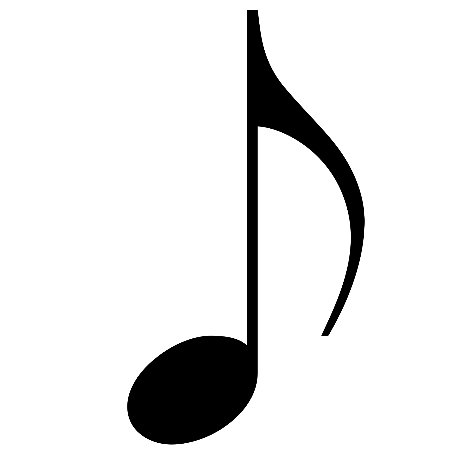 a
b
c
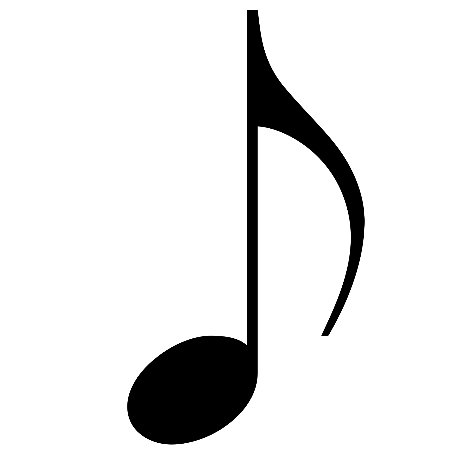 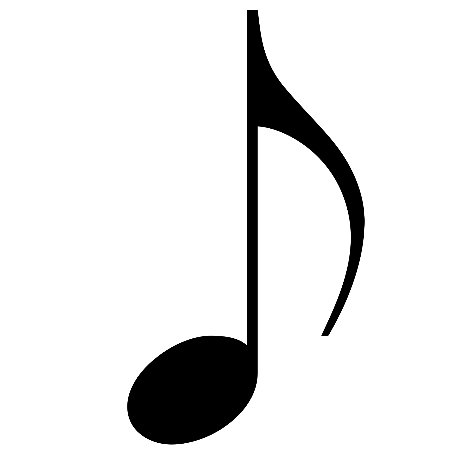 [Speaker Notes: Slide 3/5

Transcript:
Alain l’Anglais danse lentement maintenant.]
lire / parler
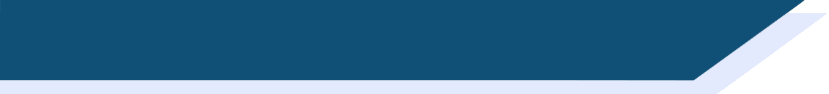 Virelangues
Françoise Sagan, grande romancière française, craint de ne pas vendre de romans aux Roumains.
(The great French novelist Françoise Sagan is scared she won’t sell novels to Romanians.)
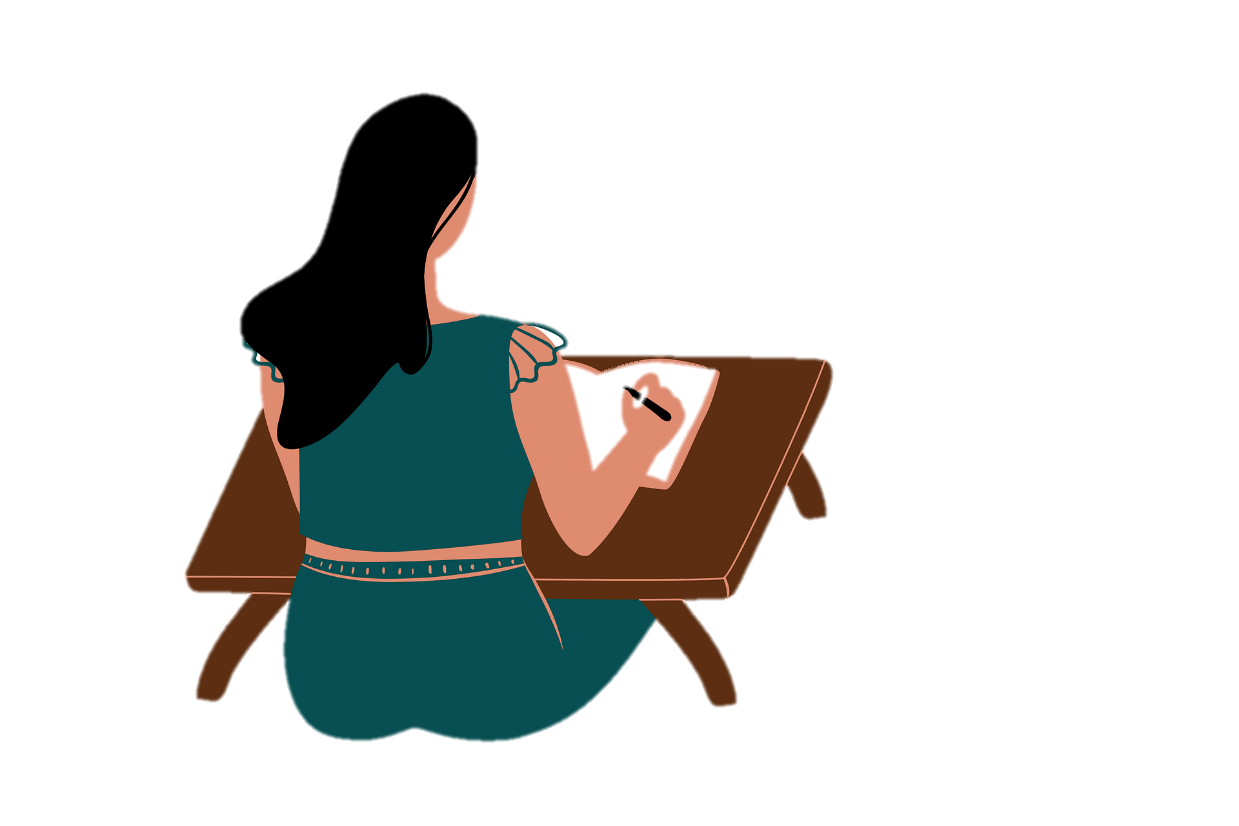 a
b
c
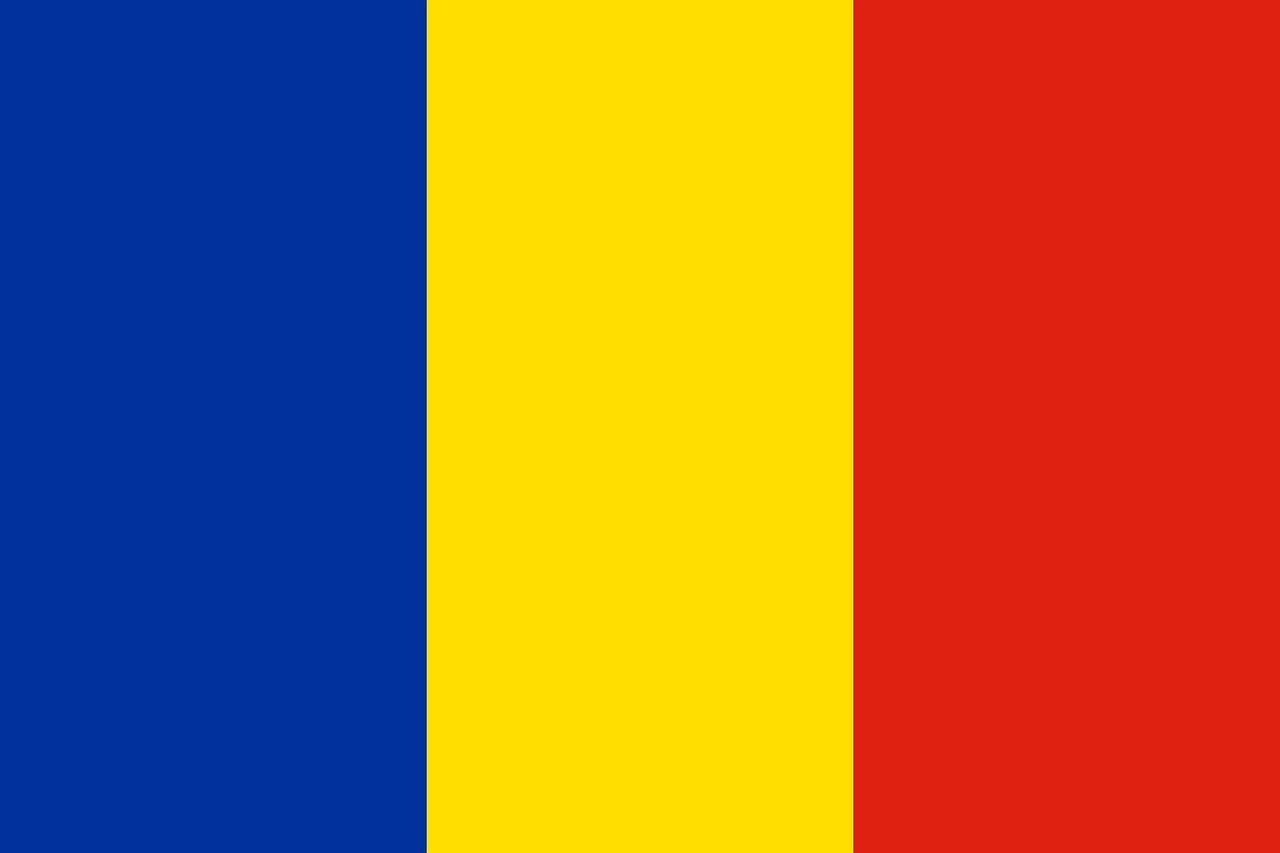 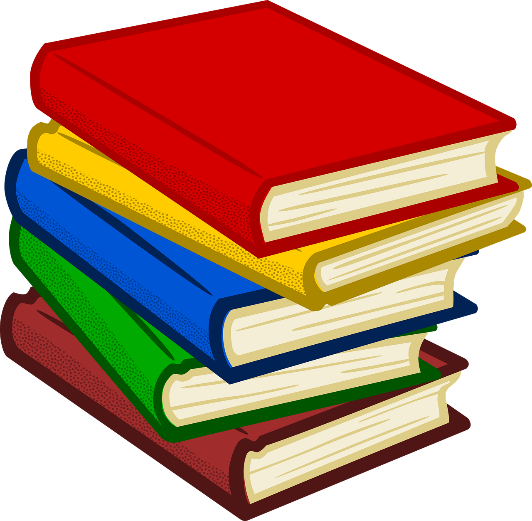 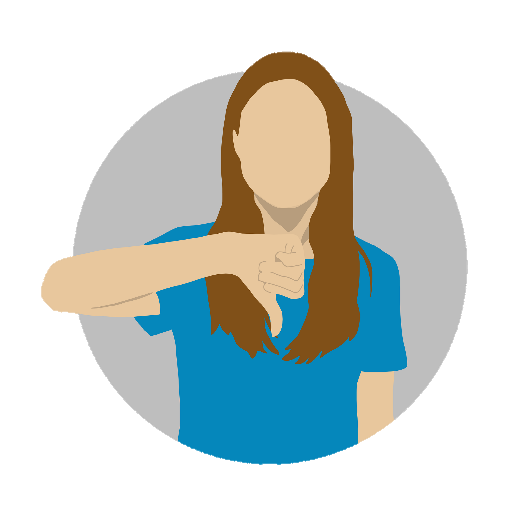 [Speaker Notes: Slide 4/5

Transcript:
Françoise Sagan, grand romancière française, craint de ne pas vendre de romans aux Roumains.]
lire / parler
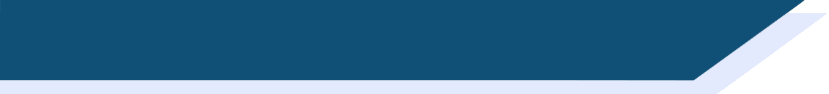 Virelangues
Soudain, demain, dimanche, trente-cinq dentistes tentent de vendre les dents des patients sains !
(Suddenly, tomorrow, on Sunday, thirty-five dentists are trying to sell healthy patients’ teeth!)
a
b
c
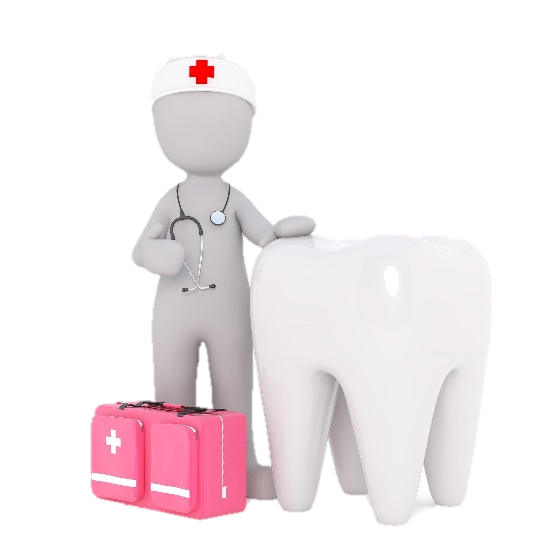 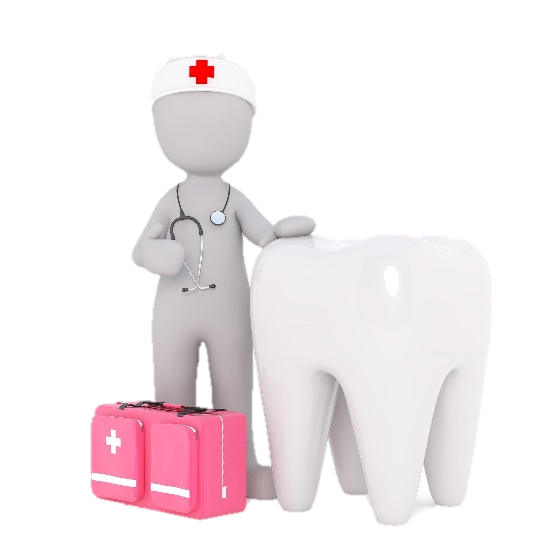 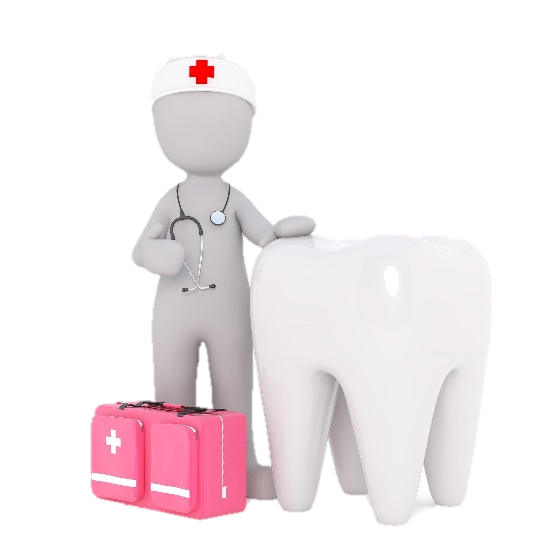 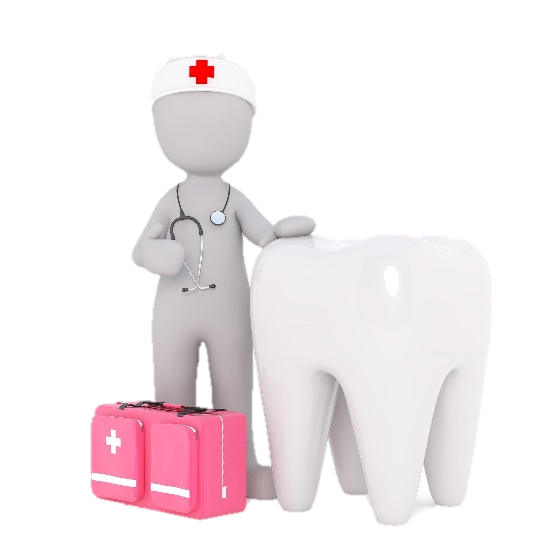 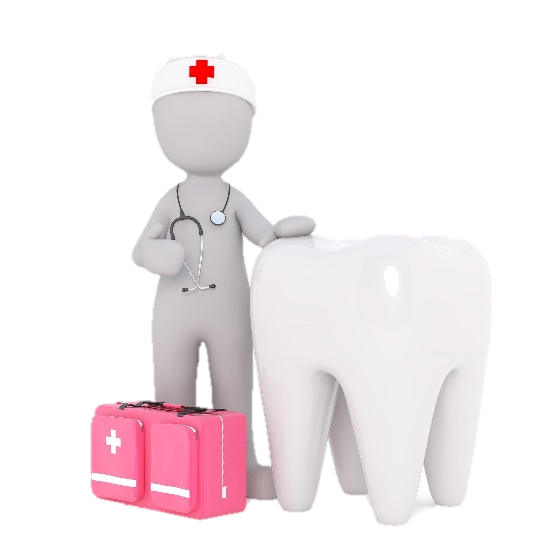 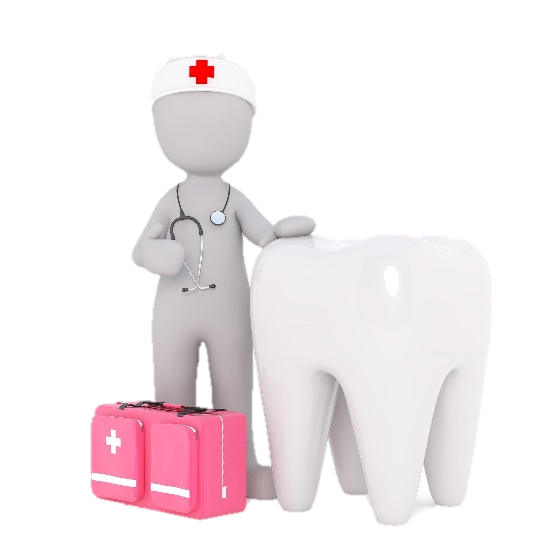 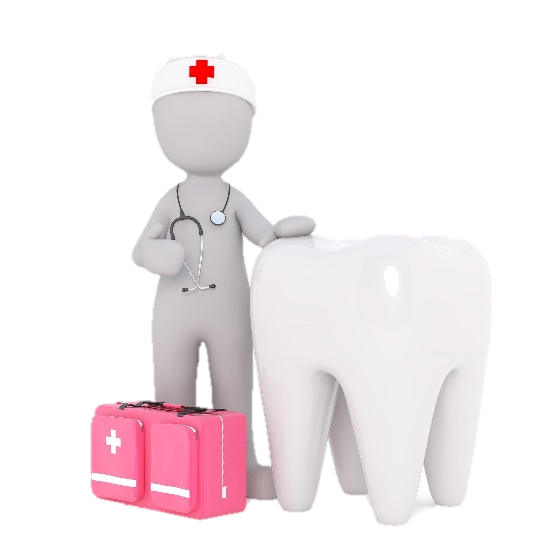 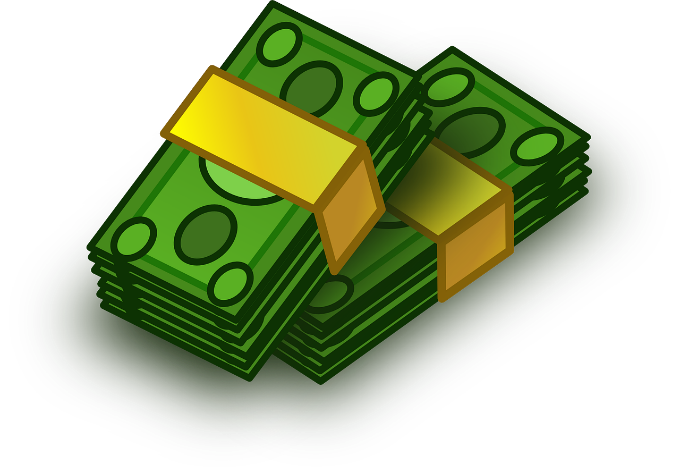 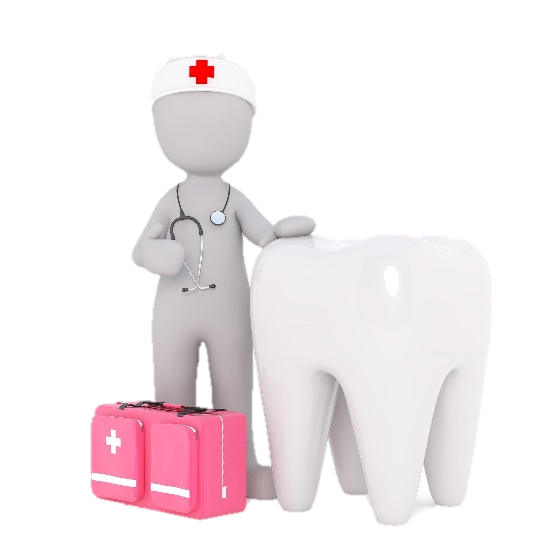 [Speaker Notes: Slide 5/5

Transcript:
Soudain, demain, dimanche, trente-cinq dentistes tentent de vendre les dents des patients sains !]
grammaire
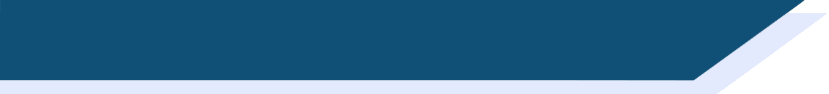 Avoir ou être ?
As you know, avoir means ‘to have, having’
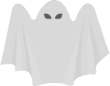 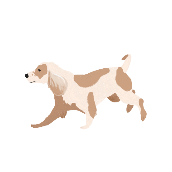 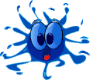 I have a dog.
J’ai un chien.
As you know, we sometimes talk about having things in French that we can’t have in English:
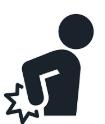 Elle a mal.
She is in pain.
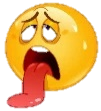 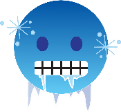 J’ai chaud. Tu as froid.
I am warm. You are cold.
Here are some more examples:
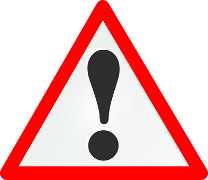 I am hungry.
J’ai faim.
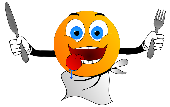 We are thirsty.
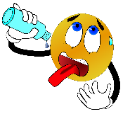 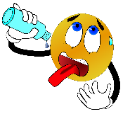 Nous avons soif.
Attention!
When we use these expressions there is no article after avoir.
Ils ont raison.
They (m.) are right.
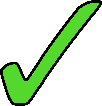 Il a tort.
He is wrong.
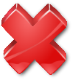 Tu as peur.
You are scared.
[Speaker Notes: Timing: 5 minutes

Aim: To revise use of avoir mal (part of this week’s revisited vocabulary) and avoir chaud/froid; to extend the use of avoir + noun to talk five other feelings and states.

Procedure:
1. Click to reveal examples and explanations. 
2. Ensure understanding.]
Remplis les blancs avec tort, faim, soif, peur, chaud, froid, mal, ou raison.
lire
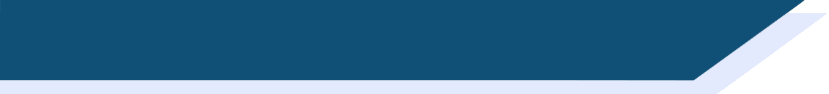 Cause à effet
Pourquoi font-ils ça ? Pourquoi non ?
‘Donc’ means ‘so, therefore’. It connects two short, related sentences to make a longer sentence explaining why something happens.
Antoine a __________, donc il porte un manteau.
Nous avons __________, donc nous mangeons.
J’ai __________, donc je veux un verre d’eau.
Ce n’est pas la réponse ! Tu as __________ !
J’ai __________ à la jambe, donc je ne joue pas au foot aujourd’hui.
Elle a __________ de l’eau, donc elle ne voyage pas en bateau.
Il a __________ , donc il mange une glace.
Tu as toujours __________ , donc j’apprends beaucoup quand on parle.
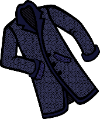 froid
faim
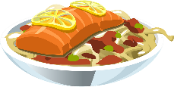 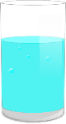 soif
tort
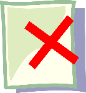 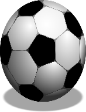 mal
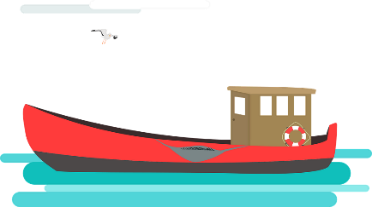 peur
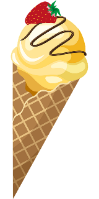 chaud
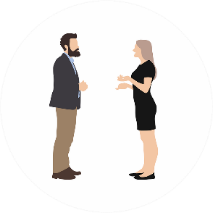 raison
[Speaker Notes: Timing: 8 minutes

Aim: Written recognition of nouns in sentences with avoir to express feelings and states; introducing donc to express the relationship between sentences expressing cause and effect.

Procedure:
1. Students fill in the gaps using the words provided.
2. Click to reveal answers.
3. Oral translation of sentences into English, drawing attention to the use of avoir in French and to be in English.
4. Draw attention to the sentence with donc, highlighting that these could be two separate, shorter sentences. Students read the sentences aloud, first as two shorter sentences, then as a longer sentence with donc.]
lire
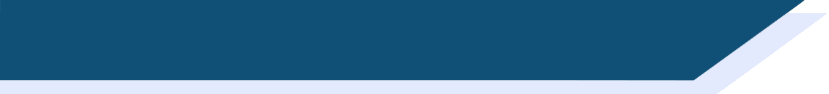 Noura ne va pas à l’école !
Choisis le bon mot.
Noura est malade/mal, donc elle reste à la maison.
Elle a triste/soif, donc elle boit un thé.
Elle a froid/prudente, donc elle porte un chapeau.
Elle n’est pas heureuse/faim, donc elle veut dormir.
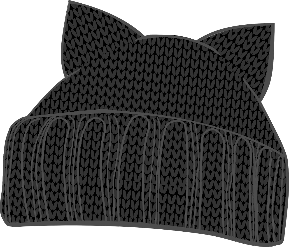 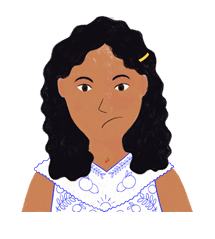 How is Noura feeling? Write a summary in English.
Noura is feeling ill, thirsty, cold, and not happy.
[Speaker Notes: Timing: 5 minutes

Aim: Written recognition of nouns in sentences with avoir and être to express feelings and states.

Procedure:
1. Students read the sentences and choose between the noun and the adjective to complete the sentence, depending whether it is used with avoir or être.
2. Click to reveal answers.
3. Students write a summary in English of how Noura is feeling.
4. Click to check summary.]
écouter
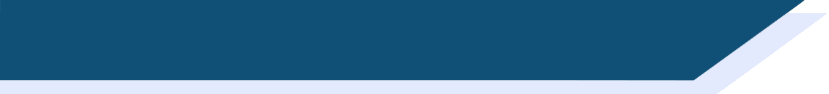 Des rêves bizarres (1/2)
Noura parle quand elle dort ! Écoute et coche le bon mot.
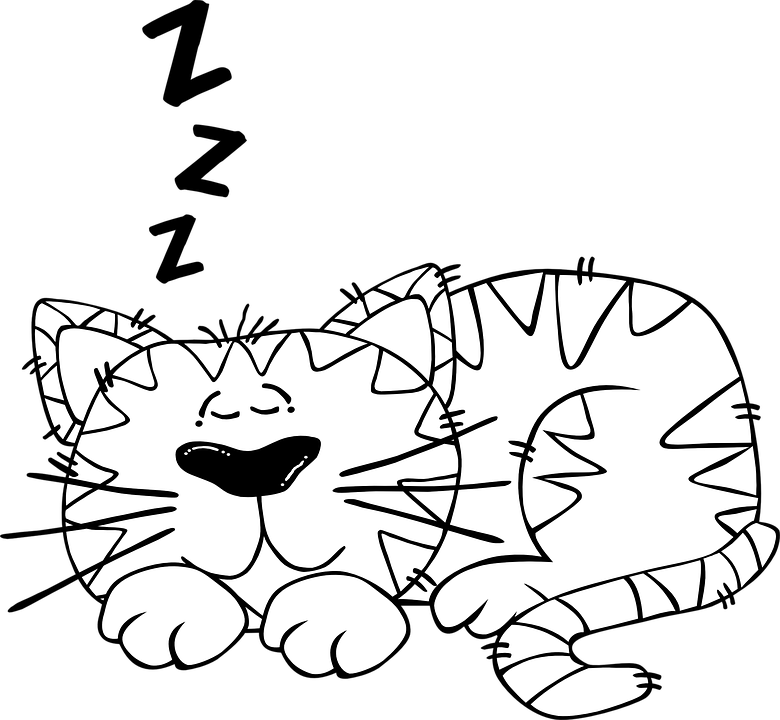 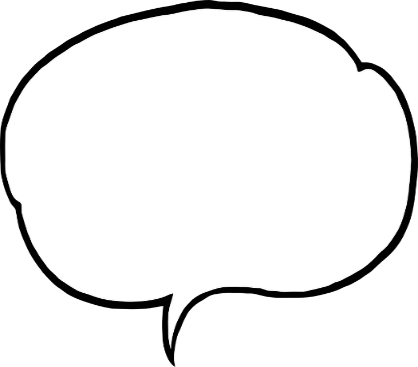 Write a summary in English of how Noura is feeling and what she has.
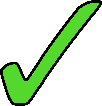 J’ai un… 	chien/soif.
J’ai … 	manteau/faim.
J’ai un…	chapeau/tort.
J’ai … 	 livre/froid.
J’ai un… 	frère/peur.
J’ai une… maison/chaud.
J’ai… 	chemise/raison.
J’ai un… 	vélo/mal.
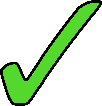 1
1
5
5
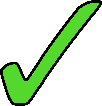 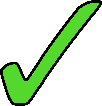 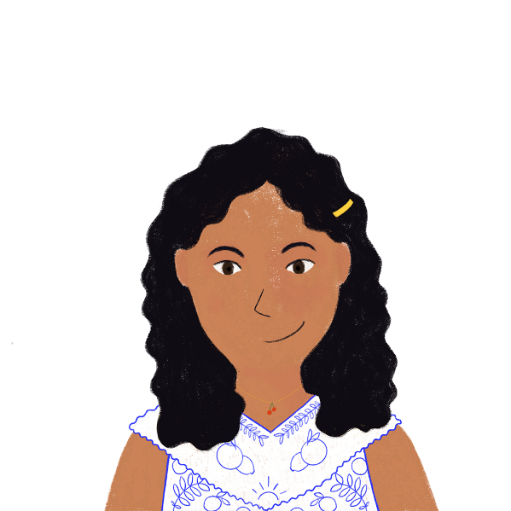 2
2
6
6
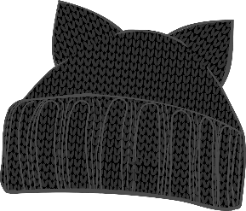 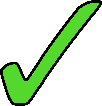 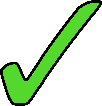 3
3
7
7
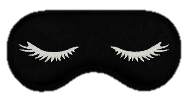 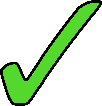 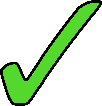 4
8
4
8
Noura is feeling hungry, cold, and that she is right.
Noura has a dog, a hat, a brother, a house, and a bike.
[Speaker Notes: Timing: 8 minutes

Aim: Aural recognition of idiomatic expressions with avoir, contrasted with avoir + article + noun.

Procedure:
1. Click on the blue buttons to hear the start of the sentence. Students listen and choose the correct sentence end depending on whether or not they hear an article.
2. Click to reveal answers, and orange buttons with full answer audio attached.
3. Students write lists in English of what Noura has and how she is feeling.
4. Click to reveal answer.

Word frequency of cognates used (1 is the most frequent word in French): 
bizarre [2756]
Source: Lonsdale, D., & Le Bras, Y.  (2009). A Frequency Dictionary of French: Core vocabulary for learners London: Routledge.

Transcript:
J’ai un [chien].
J’ai [faim].
J’ai un [chapeau].
J’ai [froid].
J’ai un [frère].
J’ai une [maison].
J’ai [raison].
J’ai un [vélo].]
écrire
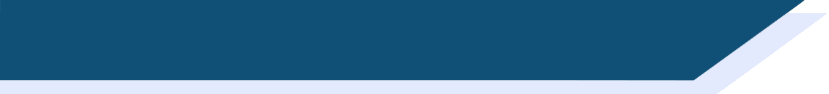 Des rêves bizarres (2/2)
Écris la bonne forme de avoir ou être.
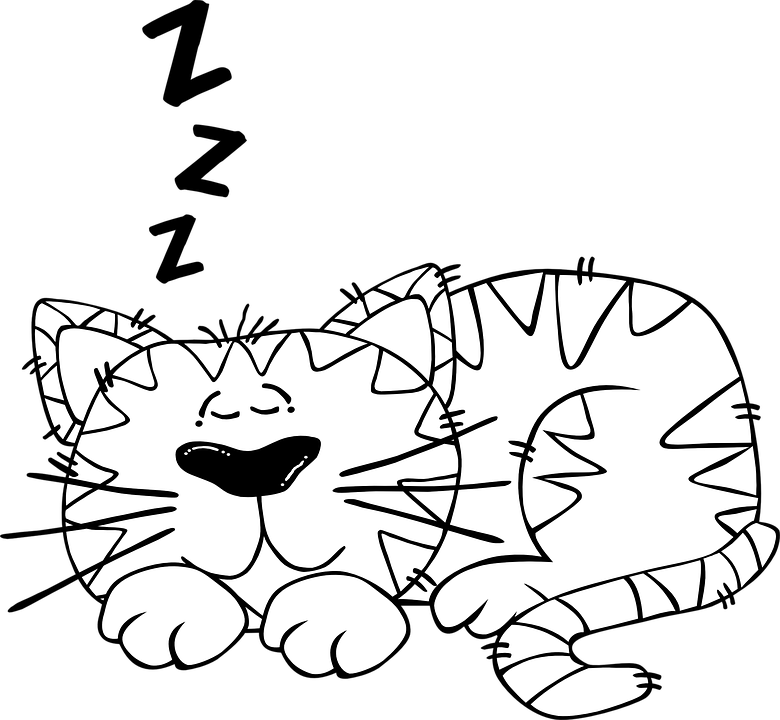 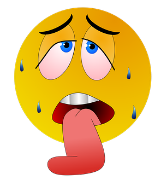 Tu __________ chaud.
Nous __________ heureux.
Mon frère __________ ambitieux.
Vous __________ faim ?
Les filles __________ allemandes.
Nous __________ froid.
Le chien __________ soif.
Les avocats __________ raison.
as
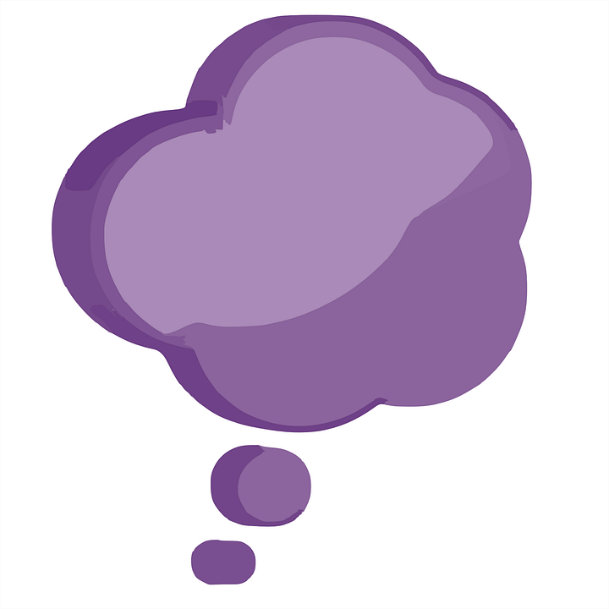 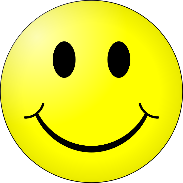 sommes
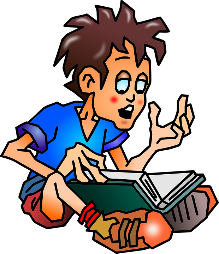 est
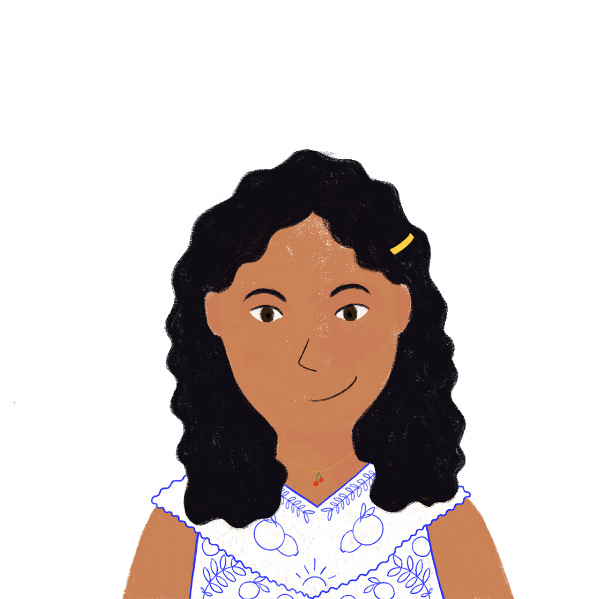 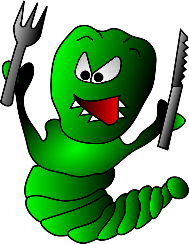 avez
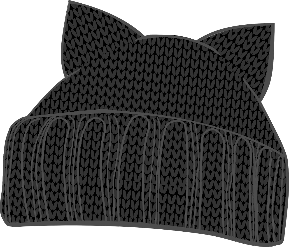 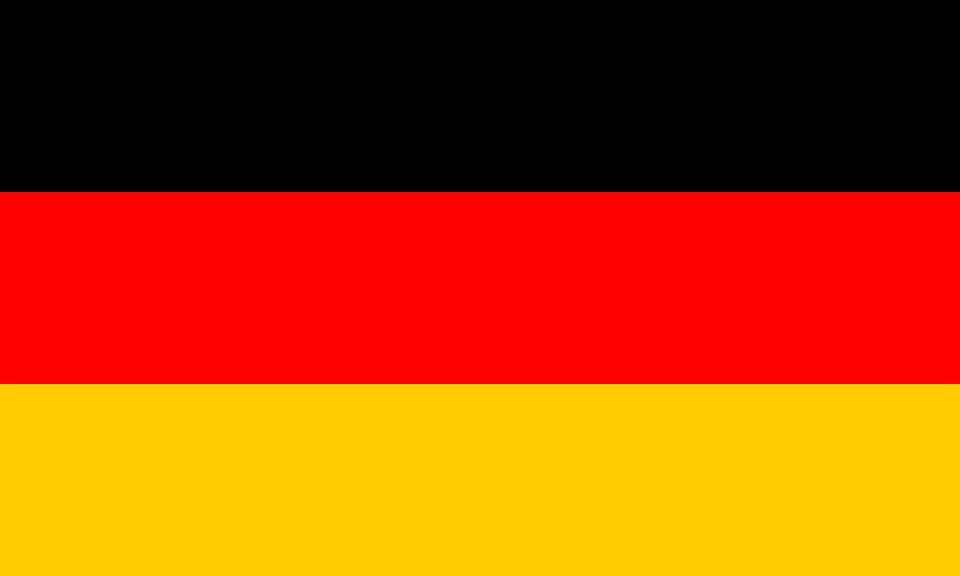 sont
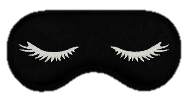 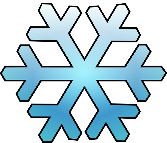 avons
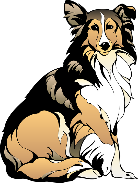 a
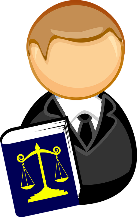 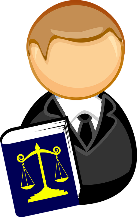 ont
[Speaker Notes: Timing: 6 minutes

Aim: Written production of forms of avoir and être to complete sentences with nouns about feelings and states.

Procedure:
1. Students write the correct form of avoir or être to complete the sentence.
2. Click to check answers.]
parler
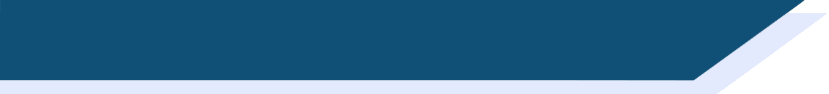 Partenaire A
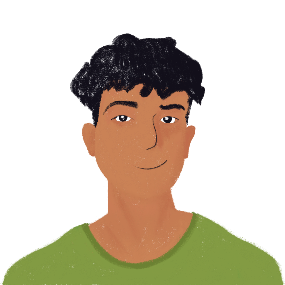 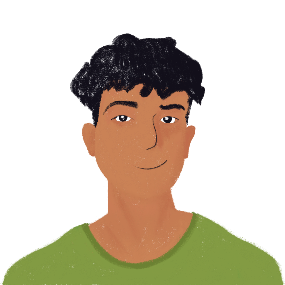 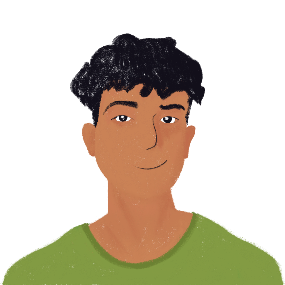 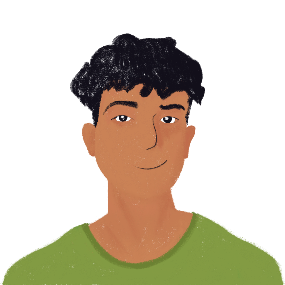 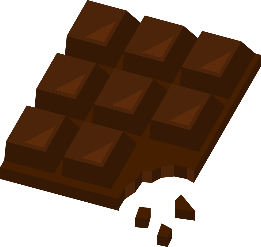 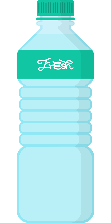 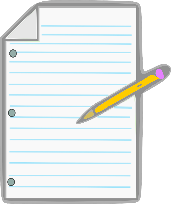 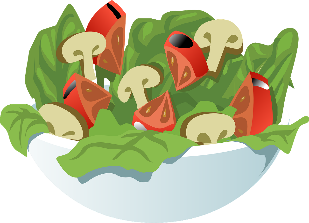 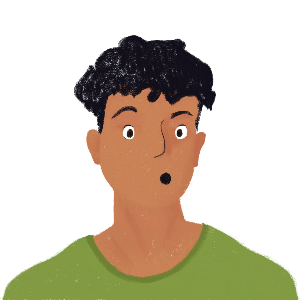 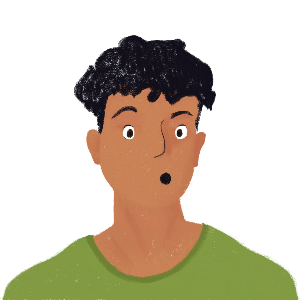 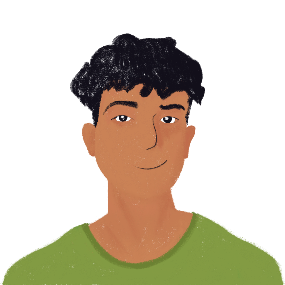 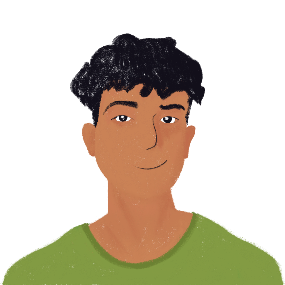 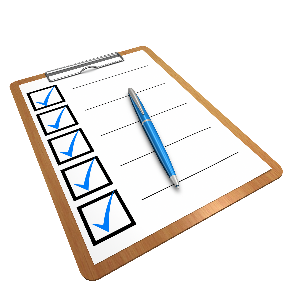 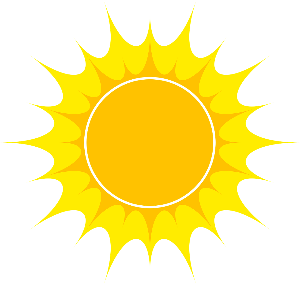 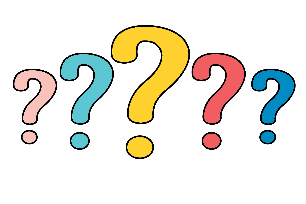 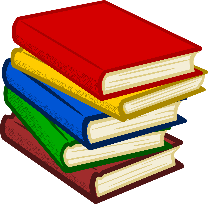 [Speaker Notes: Timing: 12 minutes [slide 1/3]

Aim: Oral production of times and expressions with avoir + noun in context.

Procedure:
1. Print rolecards.
2. Partner A reads out sentences 1-4, stopping at the gap.
3. Partner B reads out the rest of each sentence. Partner A listens and fills in the gap.
4. Students swop roles for sentences 5-8.
5. Students look at each other’s rolecards to check answers.]
parler
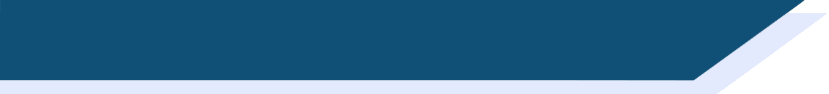 Partenaire B
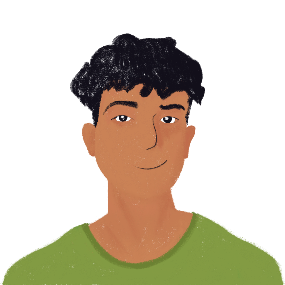 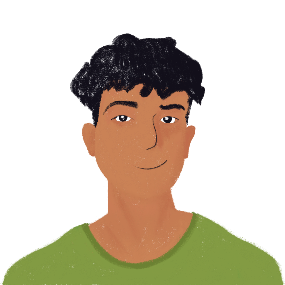 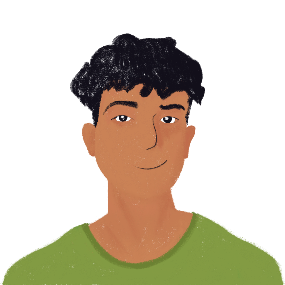 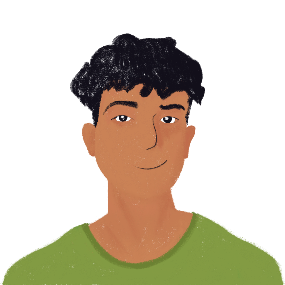 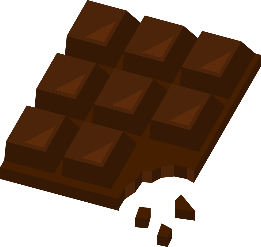 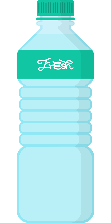 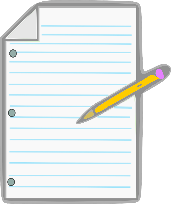 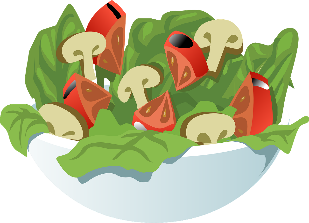 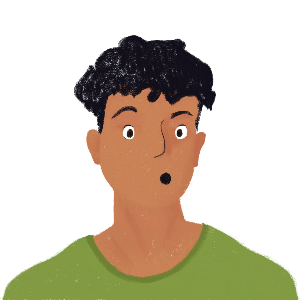 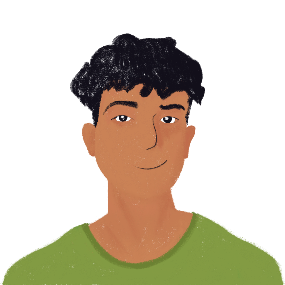 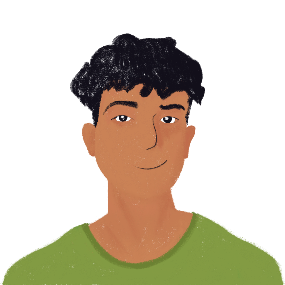 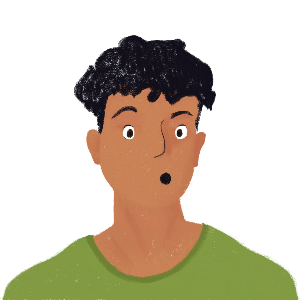 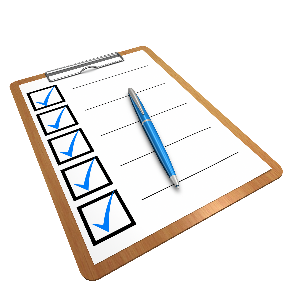 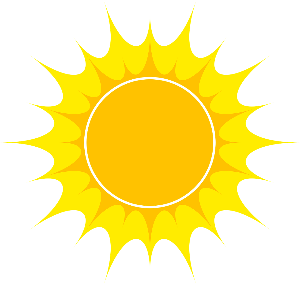 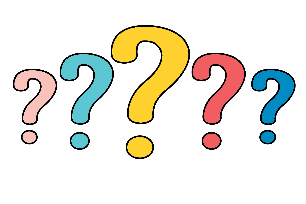 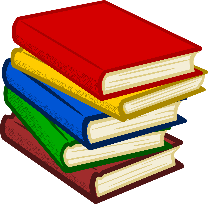 [Speaker Notes: [slide 2/3]]
parler
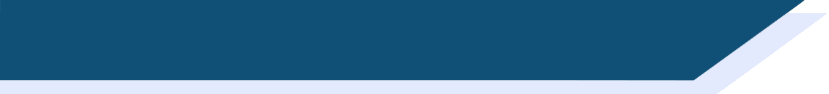 Réponses
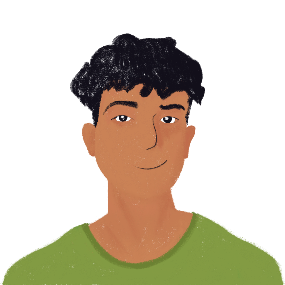 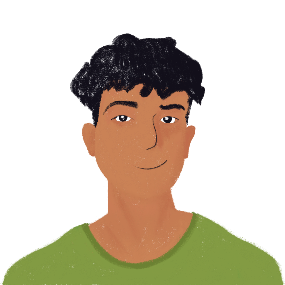 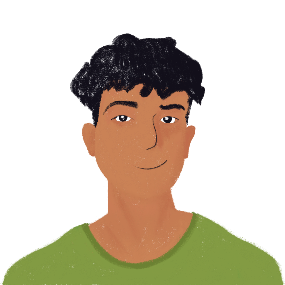 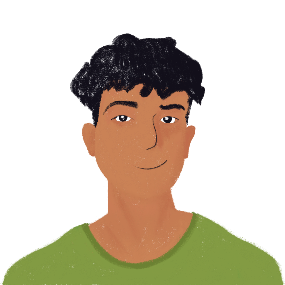 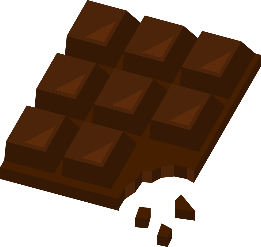 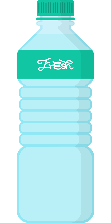 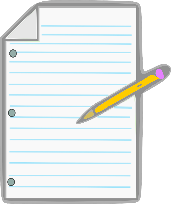 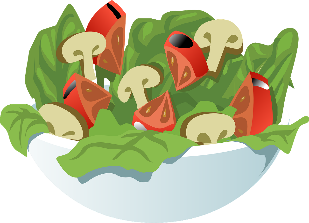 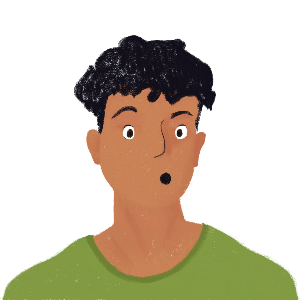 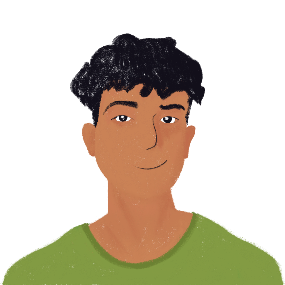 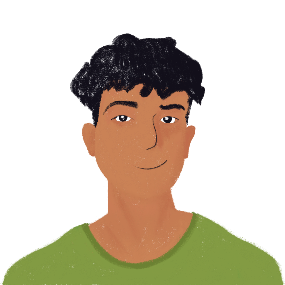 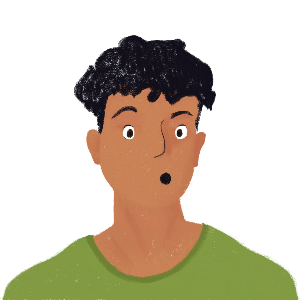 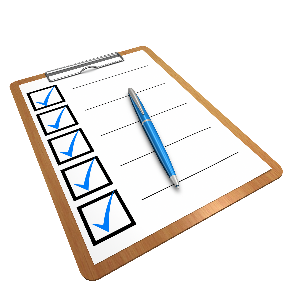 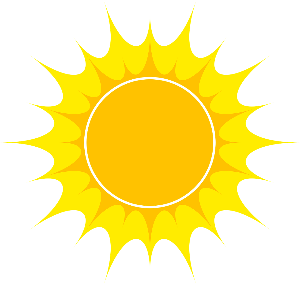 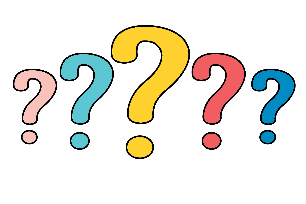 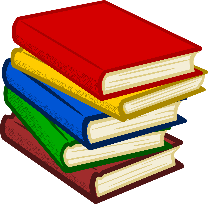 [Speaker Notes: [slide 3/3]]
Gaming Grammar
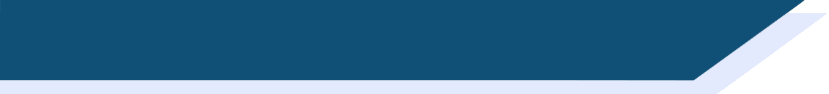 Gaming Grammar
Relevant mini game(s): 
Questions: Subject-verb inversion
To have and to be: 1st person and 3rd person singular
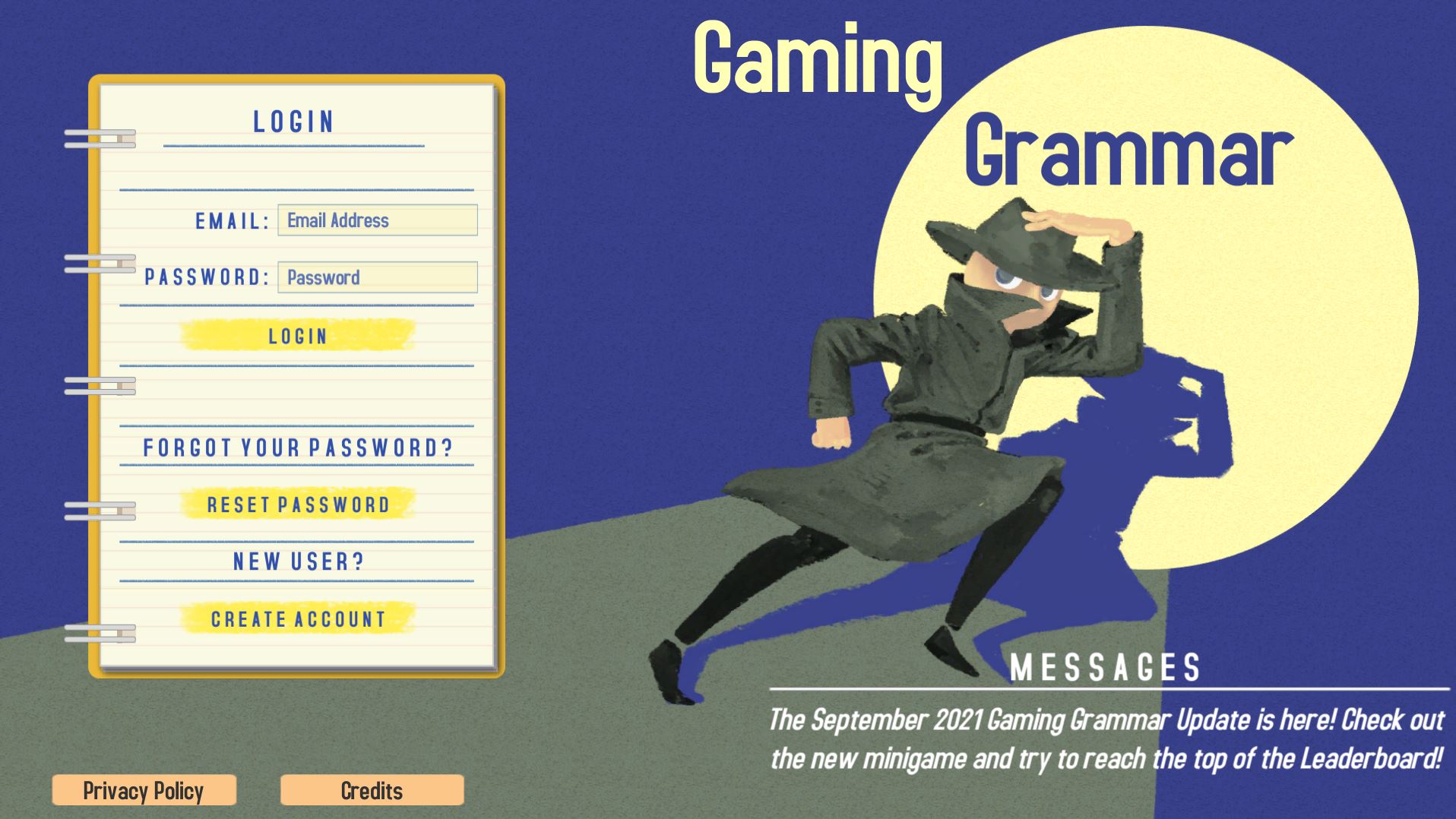 [Speaker Notes: This slide links to Gaming Grammar login screen. The appropriate mission can then be selected from the menu page.
Students will progress through the game at their own rate; teachers should use the teacher interface to check progress. This will help to inform future lesson planning.]
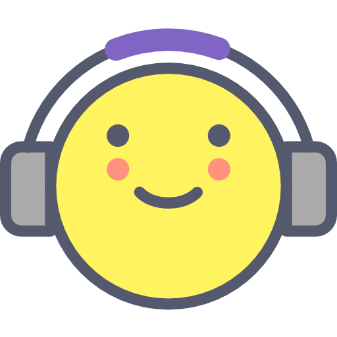 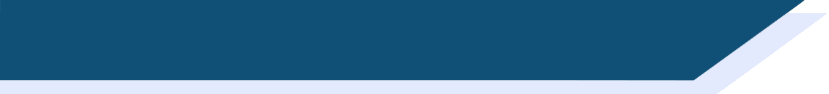 Devoirs
Vocabulary Learning Homework (Y9, Term 1.2, Week 7)
Audio file
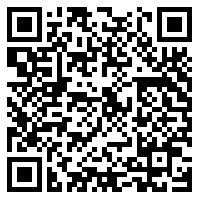 Audio file QR code:
Student worksheet
Quizlet link
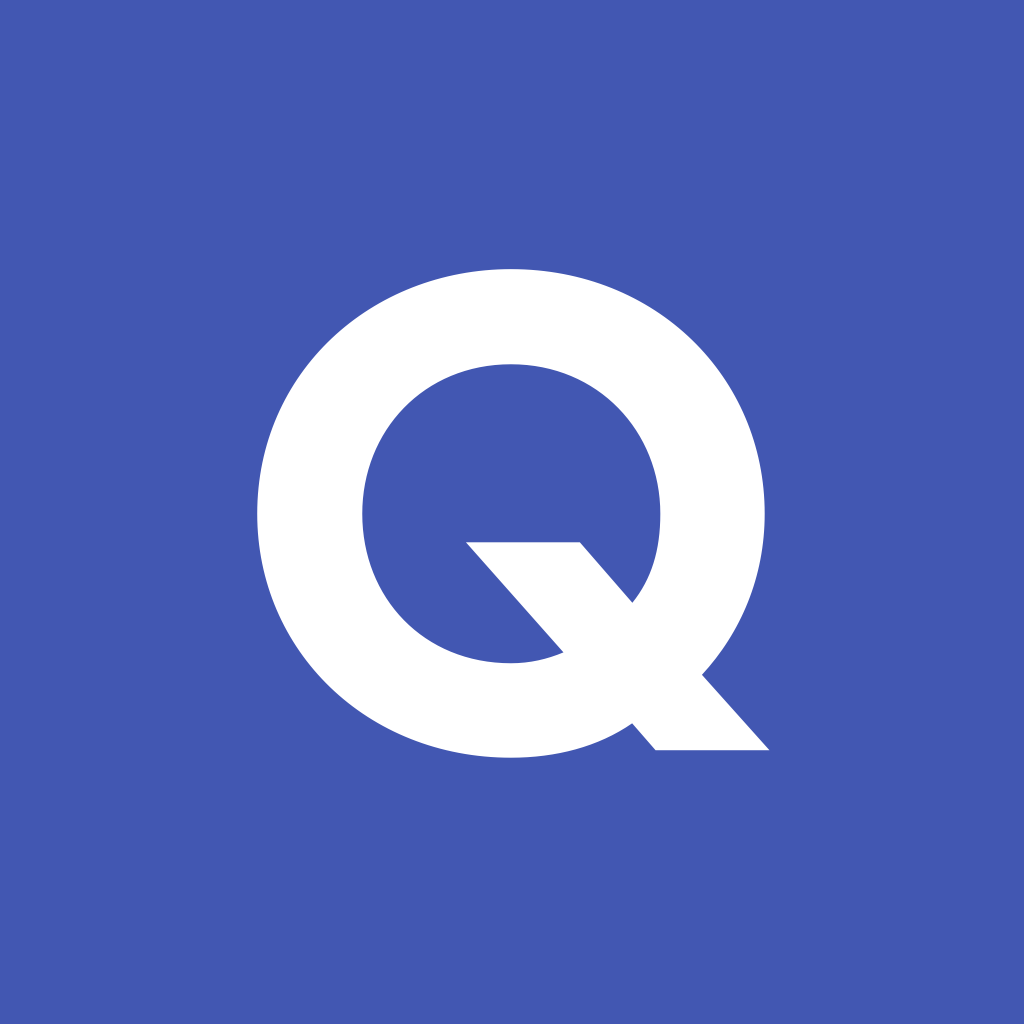 In addition, revisit:		Year 9 Term 1.2 Week 1
				Year 8 Term 3.2 Week 6
[Speaker Notes: The answer sheet for the 9.1.2.7 vocabulary learning homework is here: 
https://resources.ncelp.org/concern/resources/hd76s125x?locale=en]